Using Familysearch.org for Jewish Research
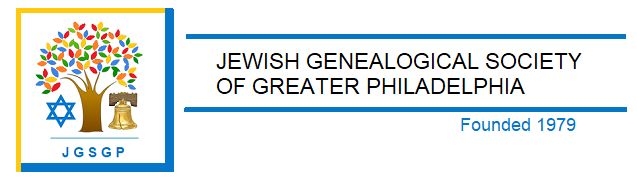 W. Todd Knowles A.G.
What we will discuss today
What is FamilySearch?
Books
Wiki
Digitized Records
Records
What is Familysearch?
What is FamilySearch?
FamilySearch, originally known as the Genealogical Society of Utah, was founded in 1894.
Dedicated to preserving the records of mankind.
Contains almost 6 billion names from all parts of the world.
Over 4800 FamilySearch centers worldwide.
www.familysearch.org
Books
[Speaker Notes: Its very important to point out that the books are constantly being added to, and the books her can even be printed off.]
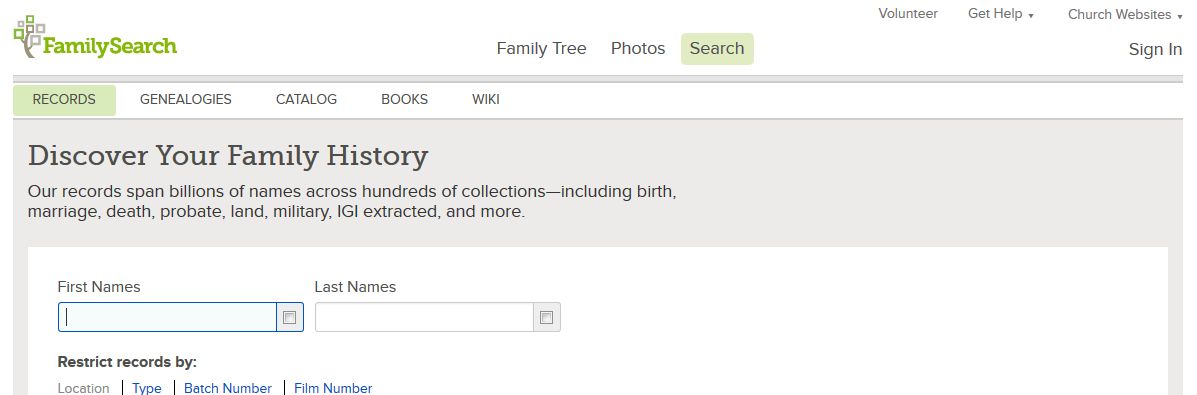 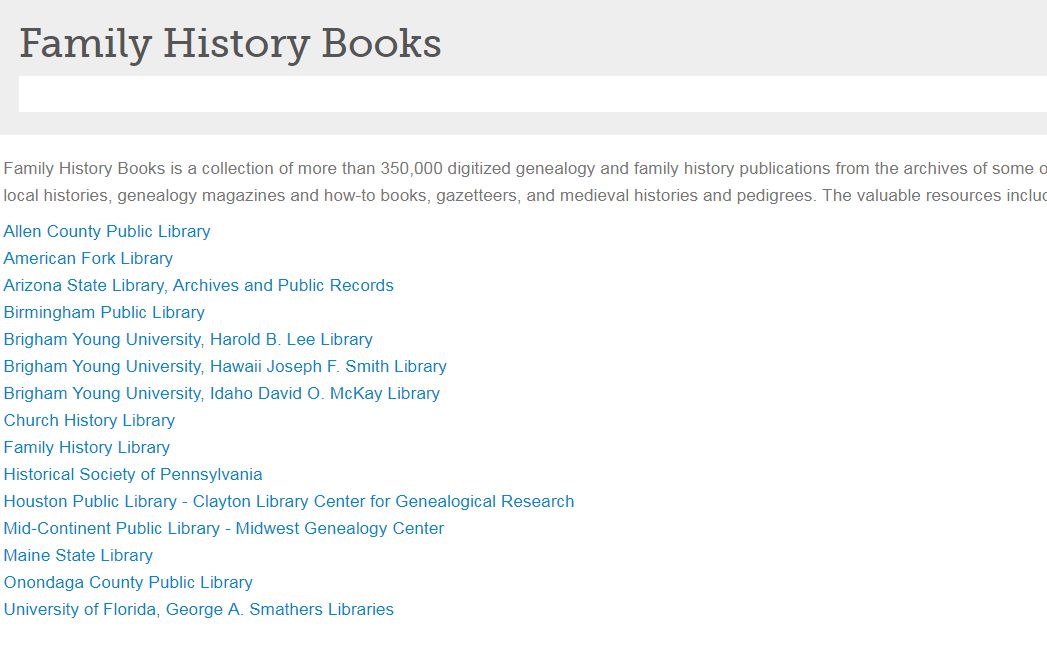 [Speaker Notes: These are the archives that are being scanned at this point]
Aug 2017
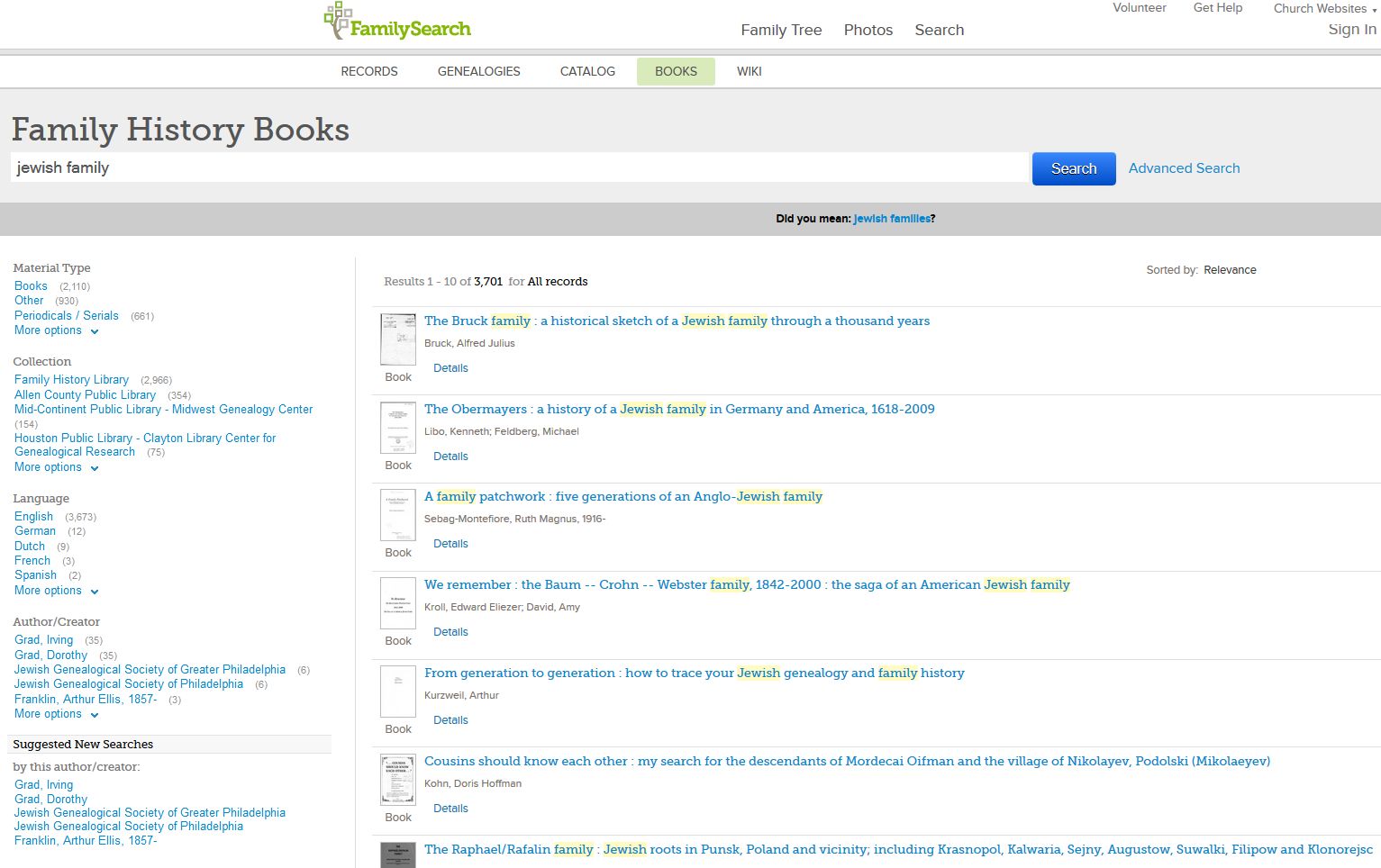 [Speaker Notes: Using the key words Jewish family, brings thousands of hits. By clicking on any entry brings up that book or article. In this case it is the book about the Obermayers.]
July 2018
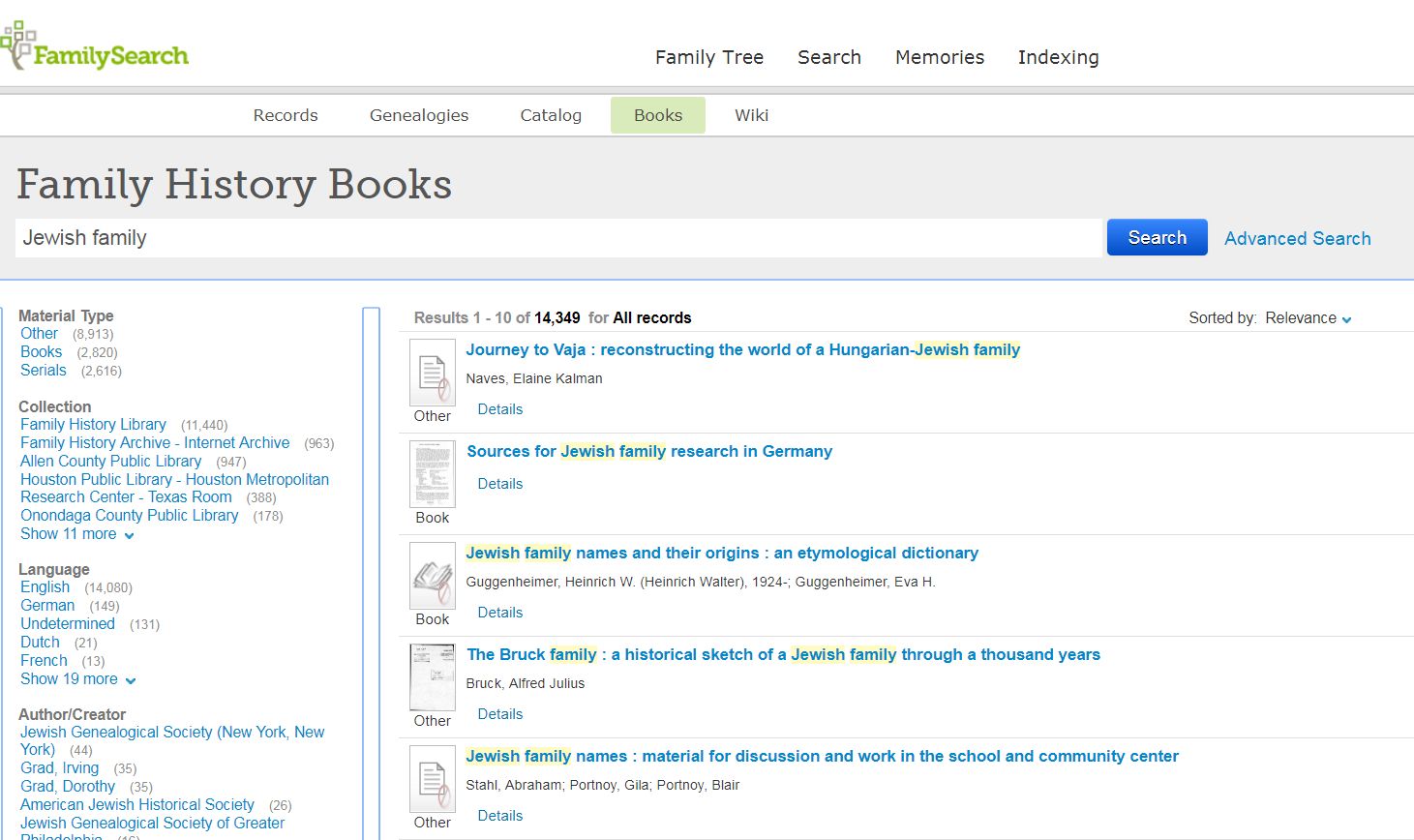 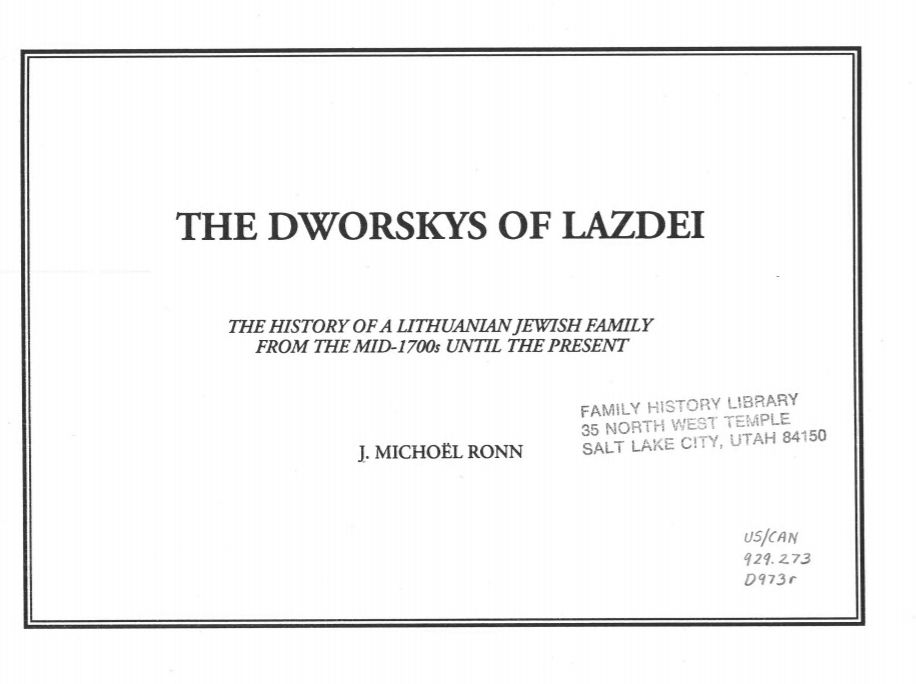 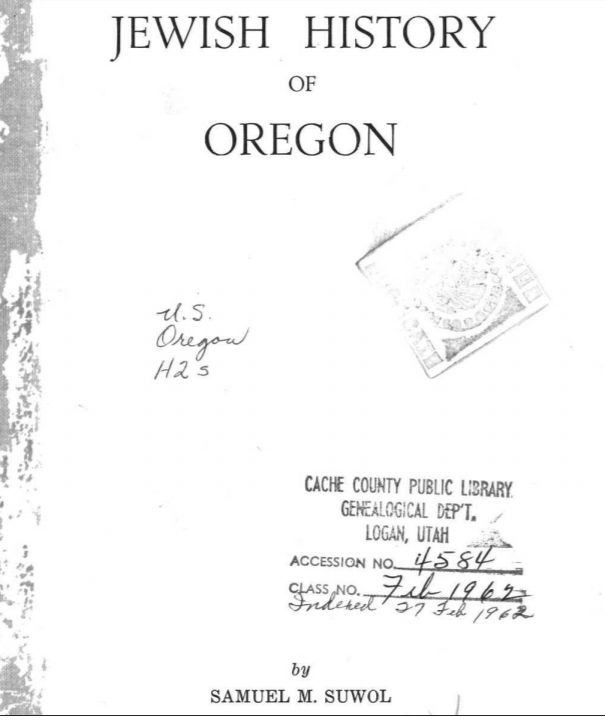 FamilySearch wiki
[Speaker Notes: The FamilySearch wiki has over 80,000 articles about every imaginable topic. These articles are contributed by the genealogical community and not by FamilySearch.]
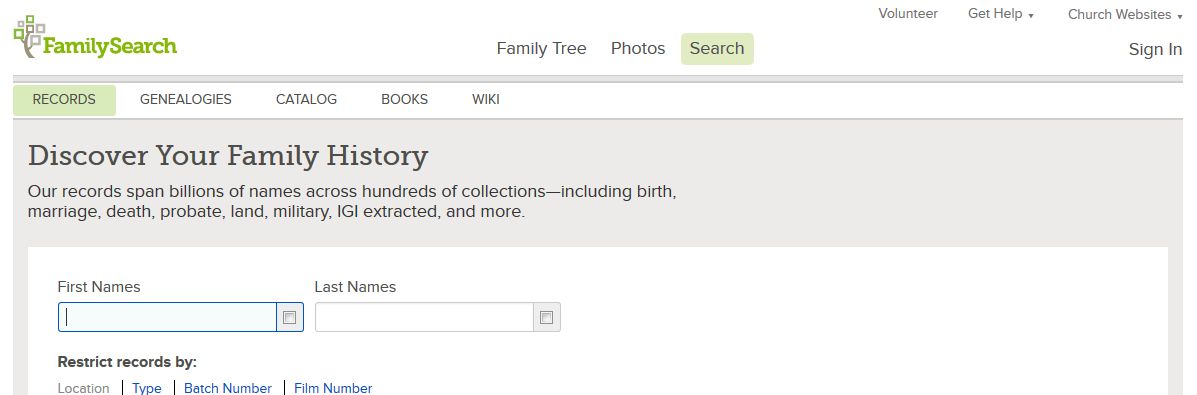 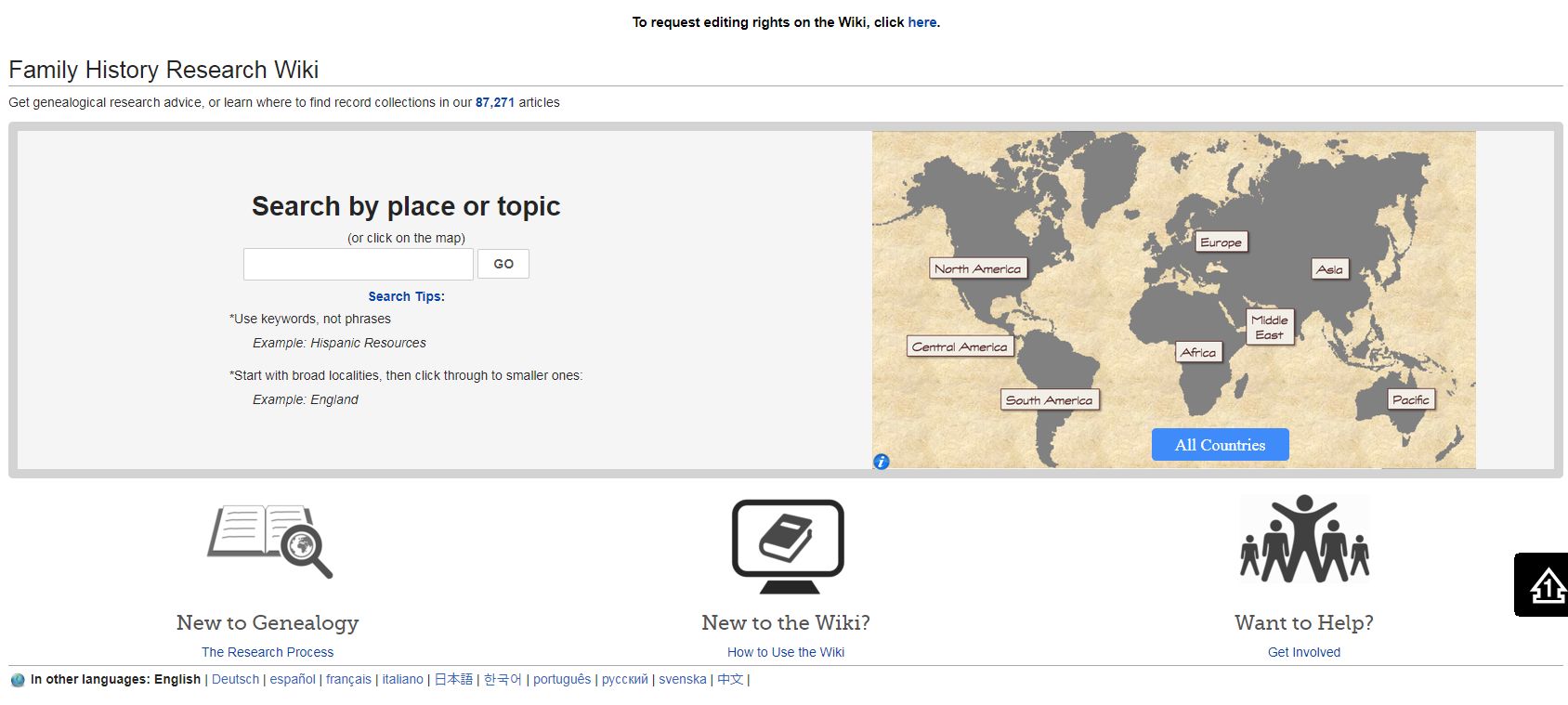 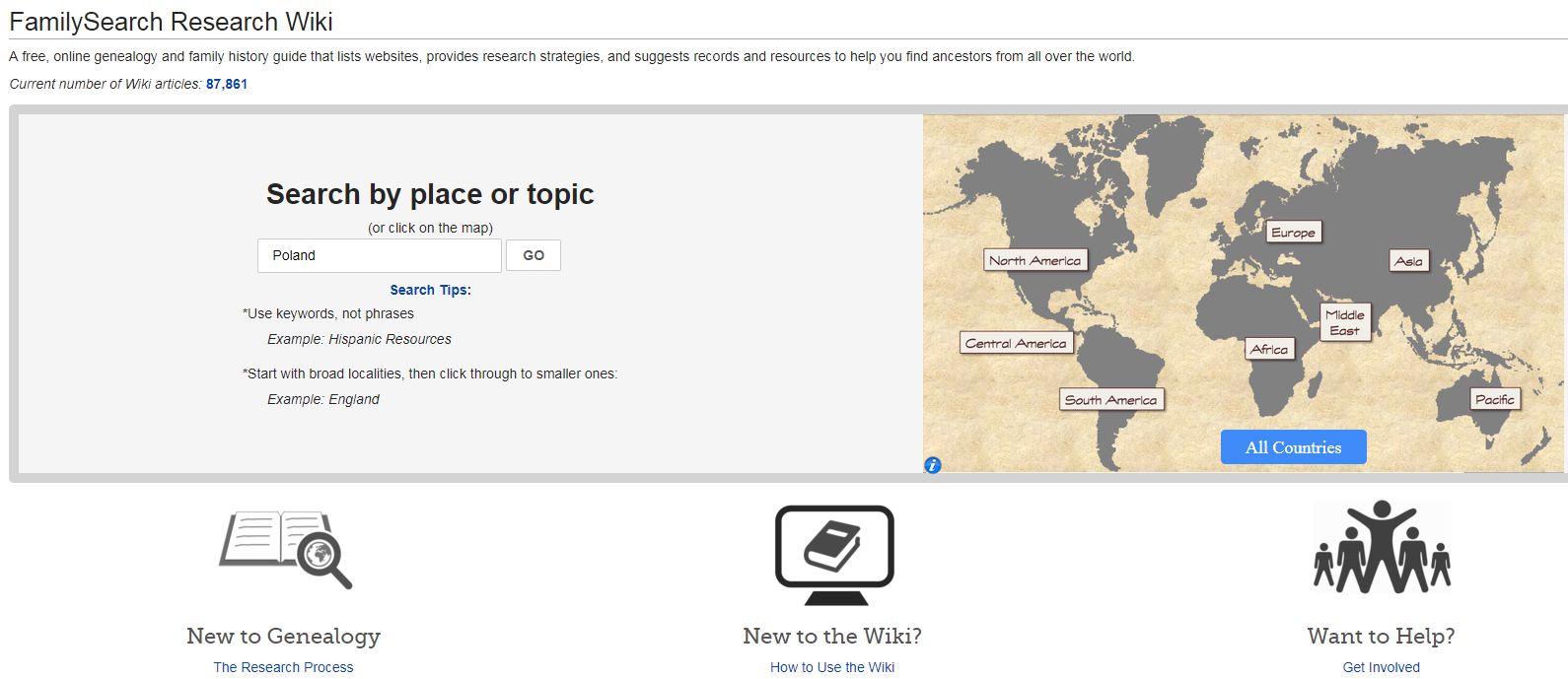 [Speaker Notes: In this case I simply did a search for New York records.]
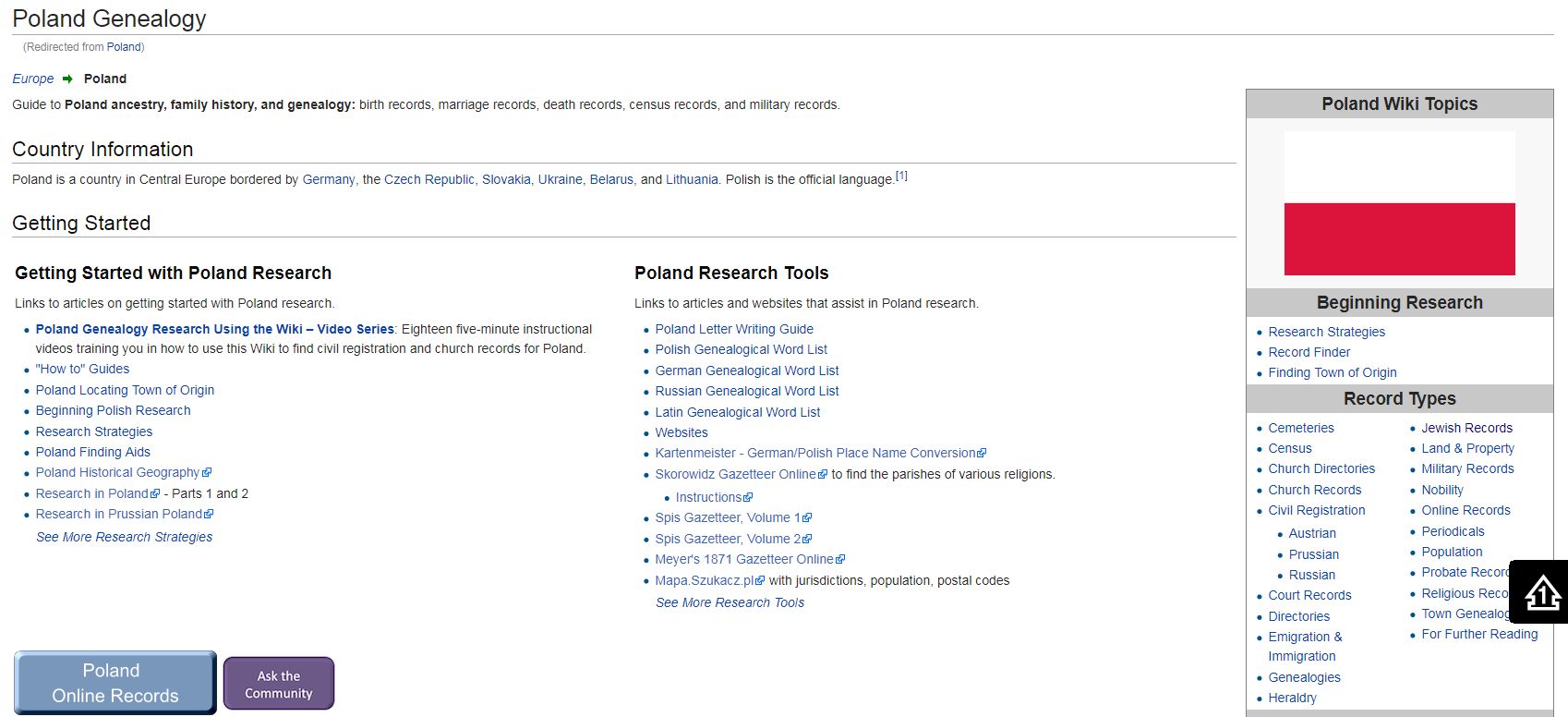 [Speaker Notes: This is just a partial list of the articles.]
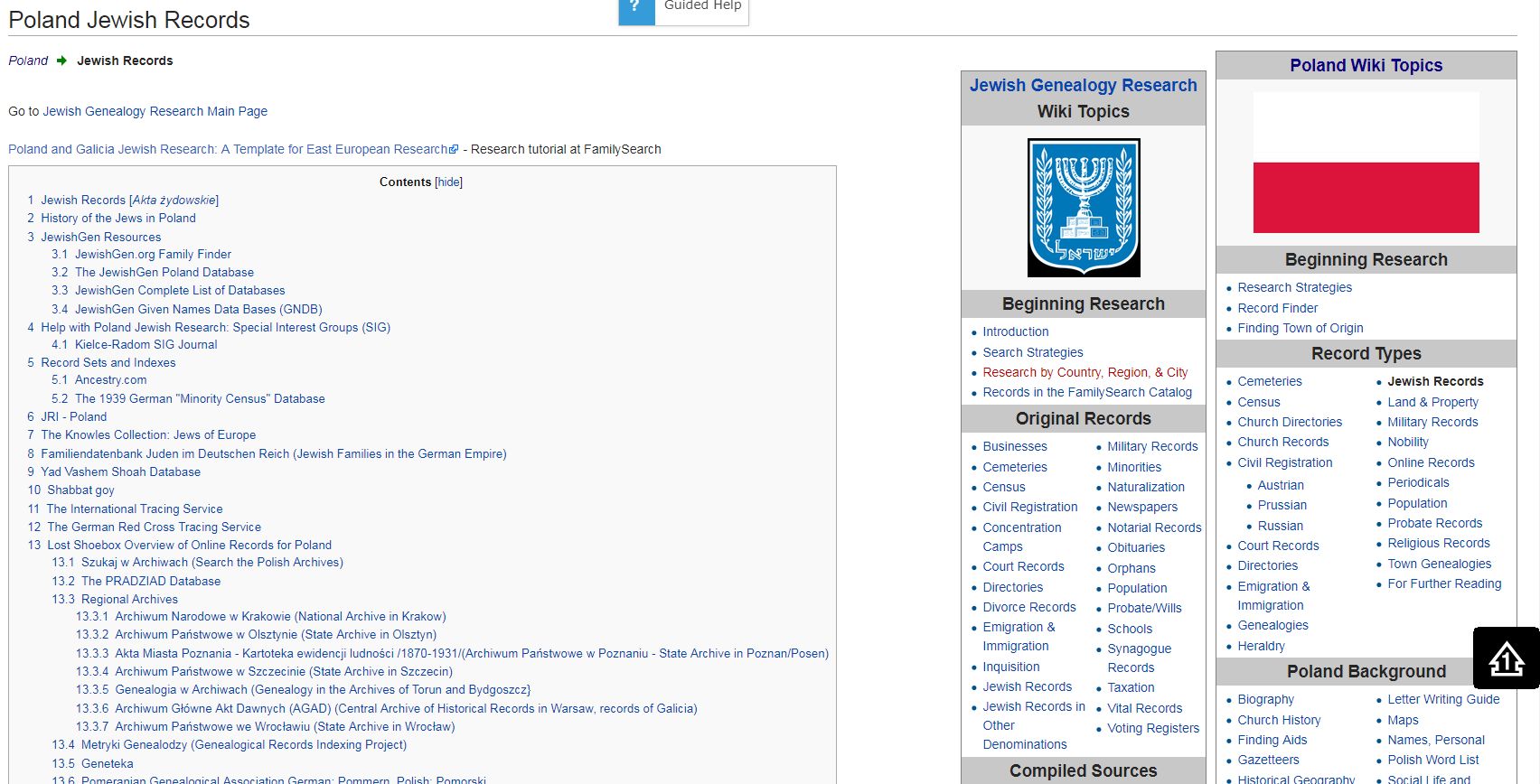 [Speaker Notes: Top half of the page]
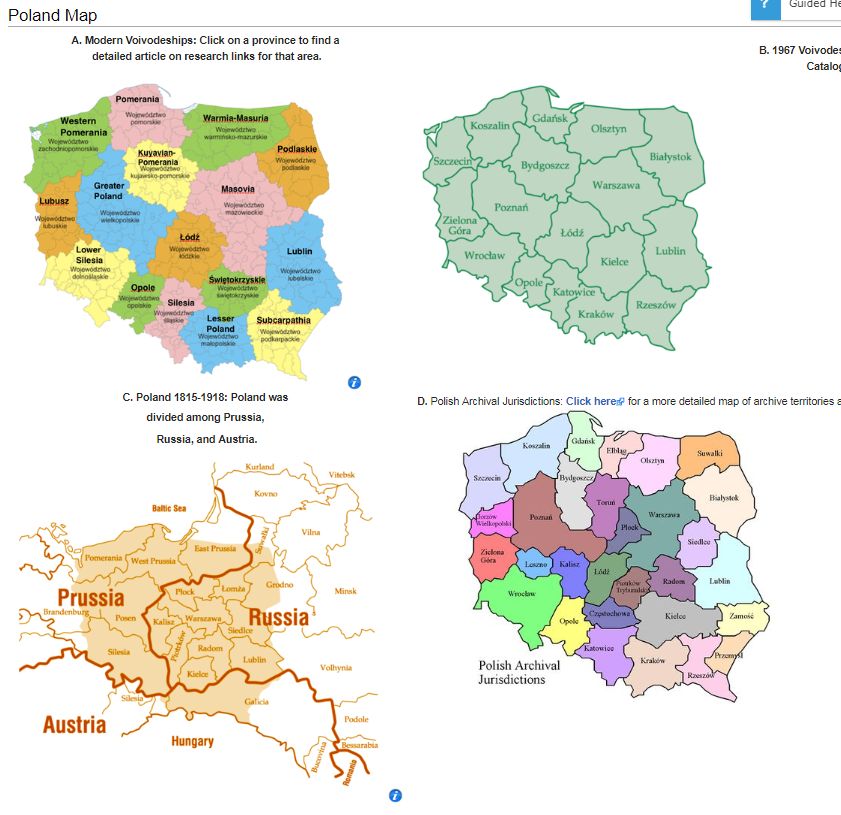 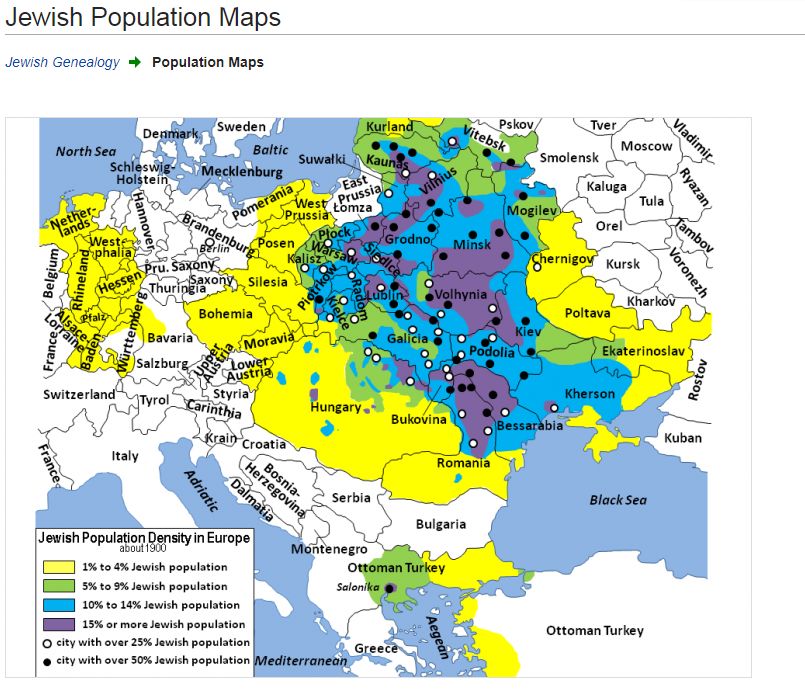 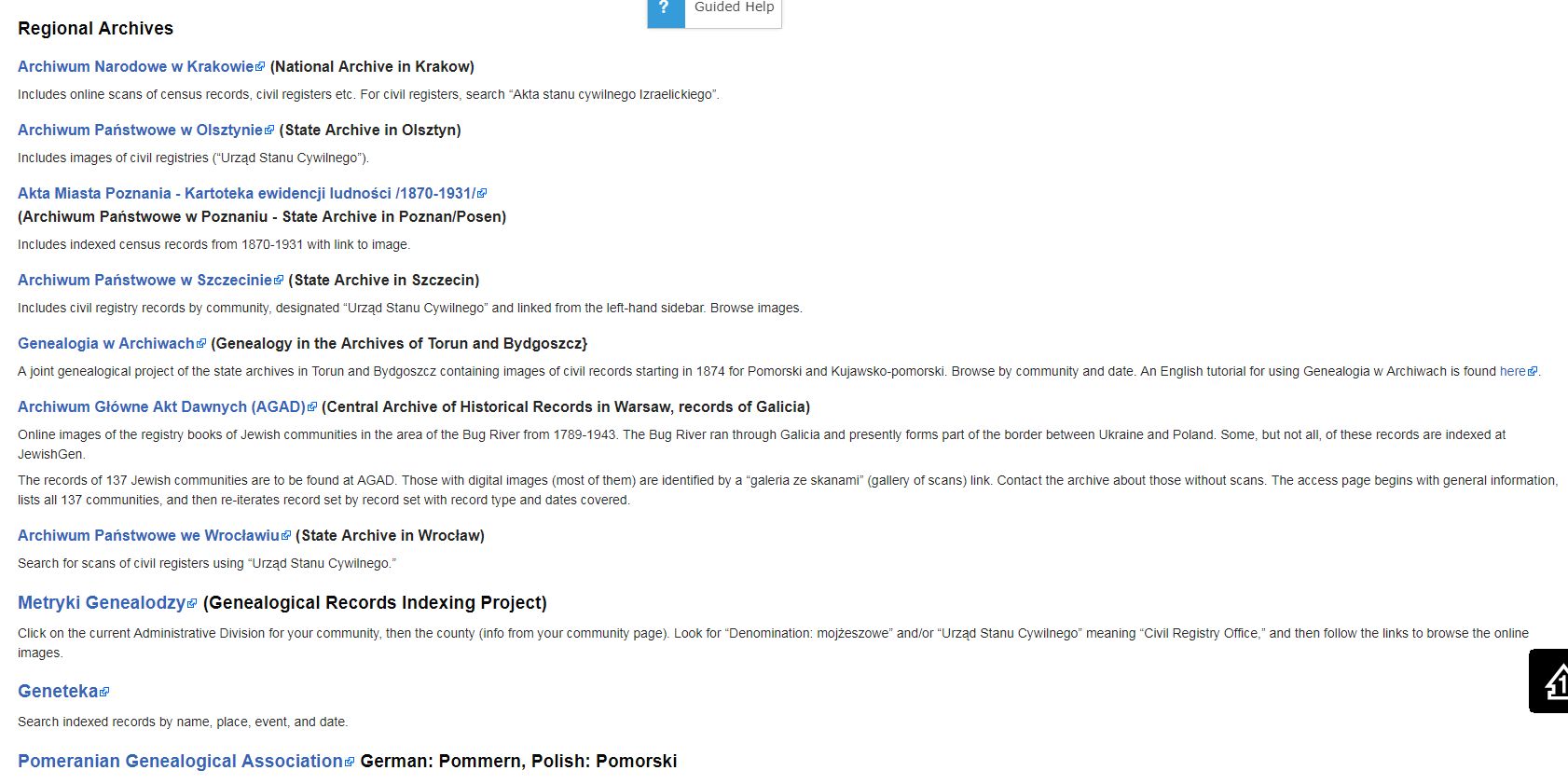 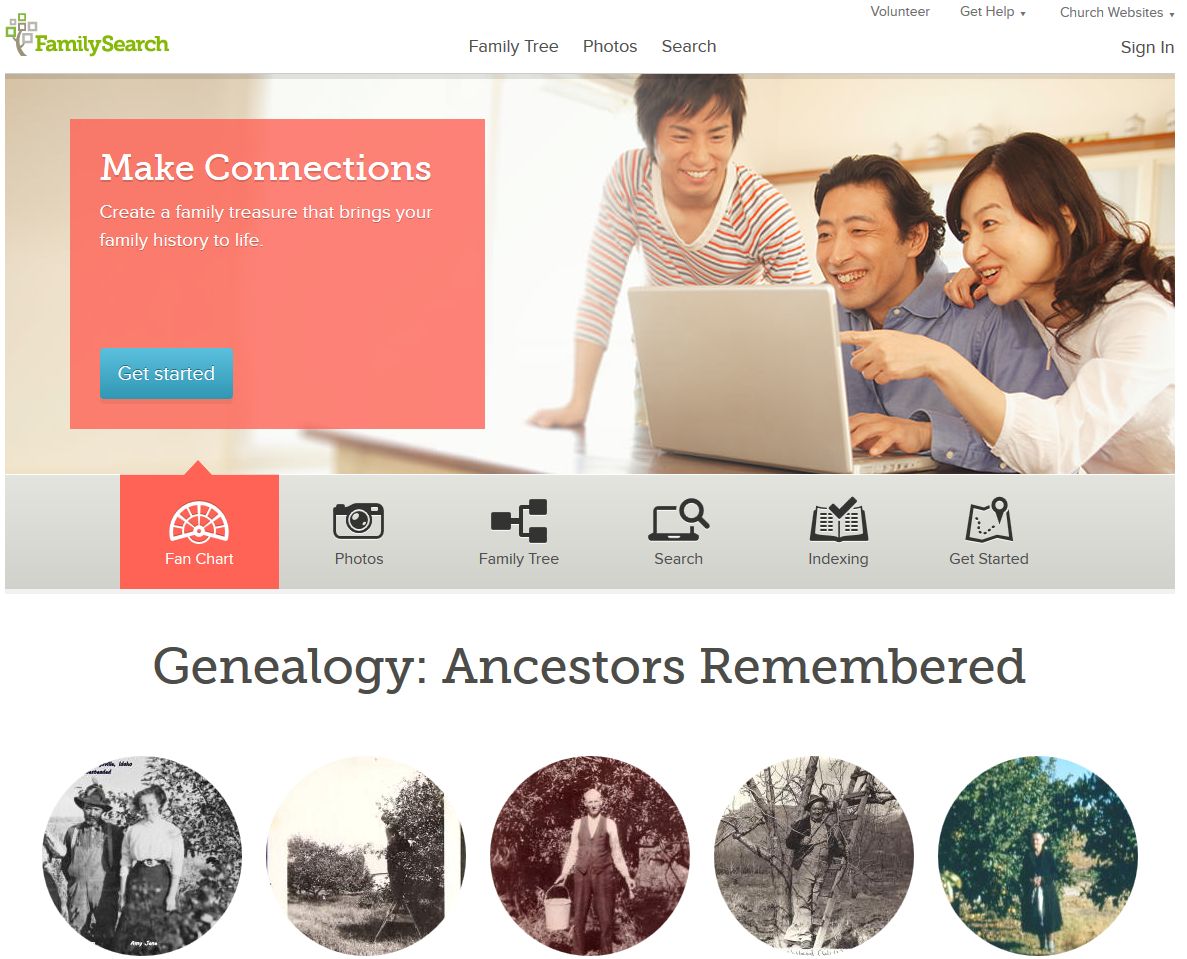 Digitized Records
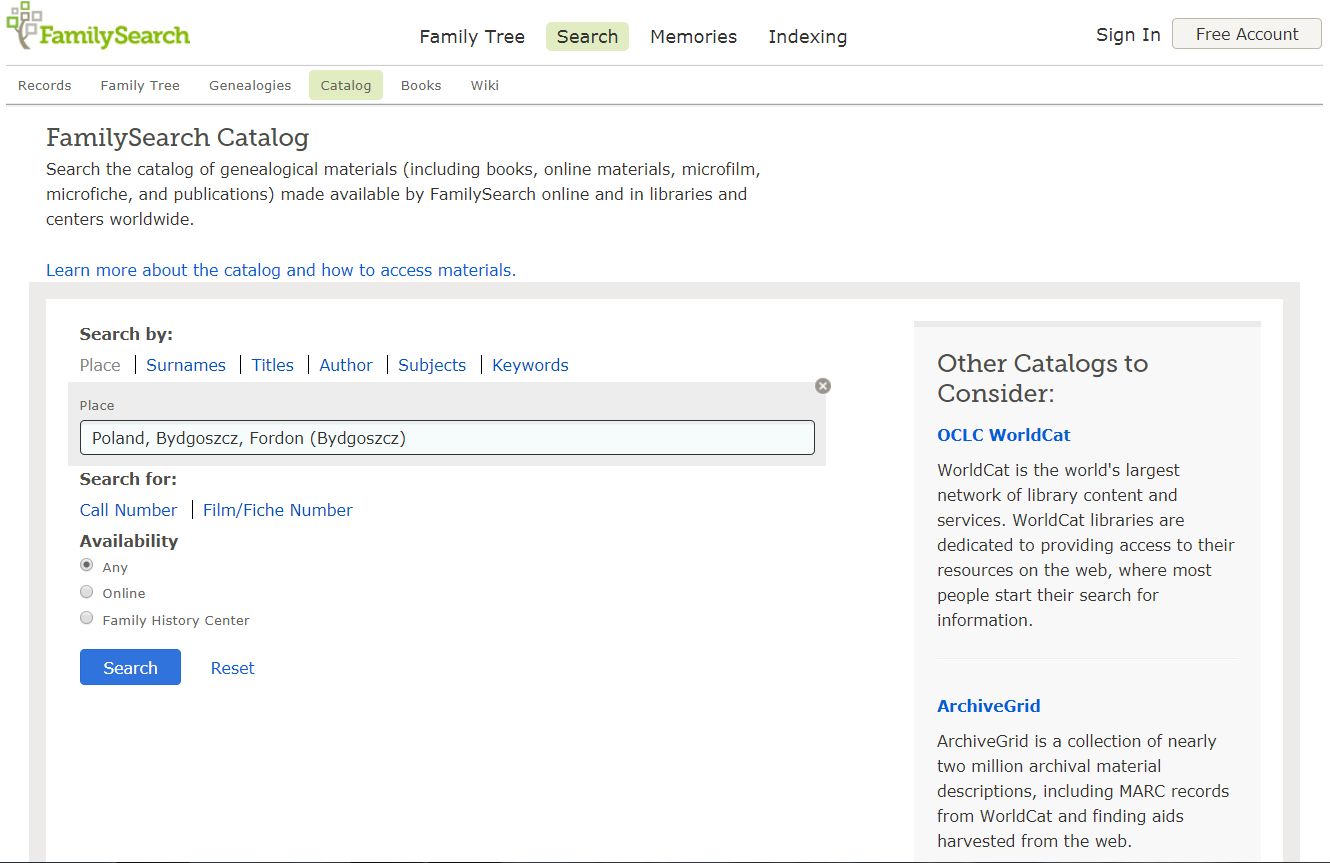 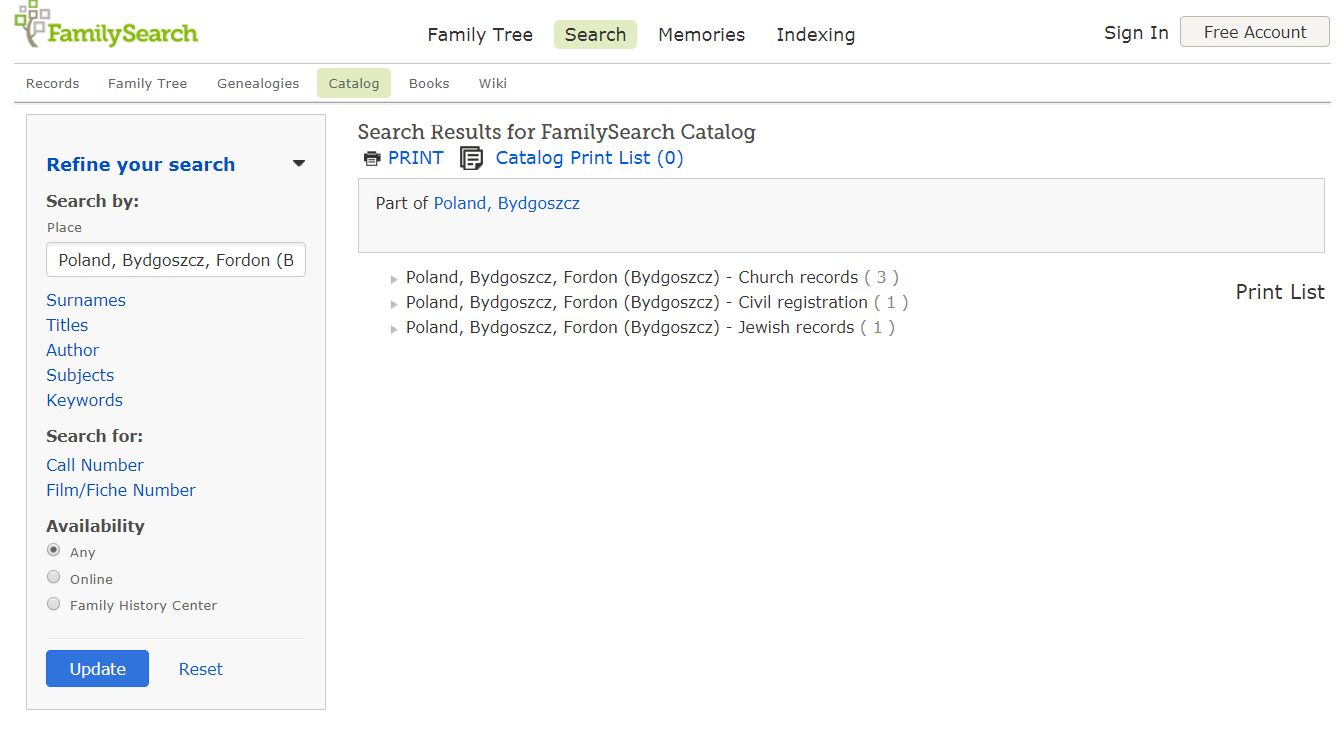 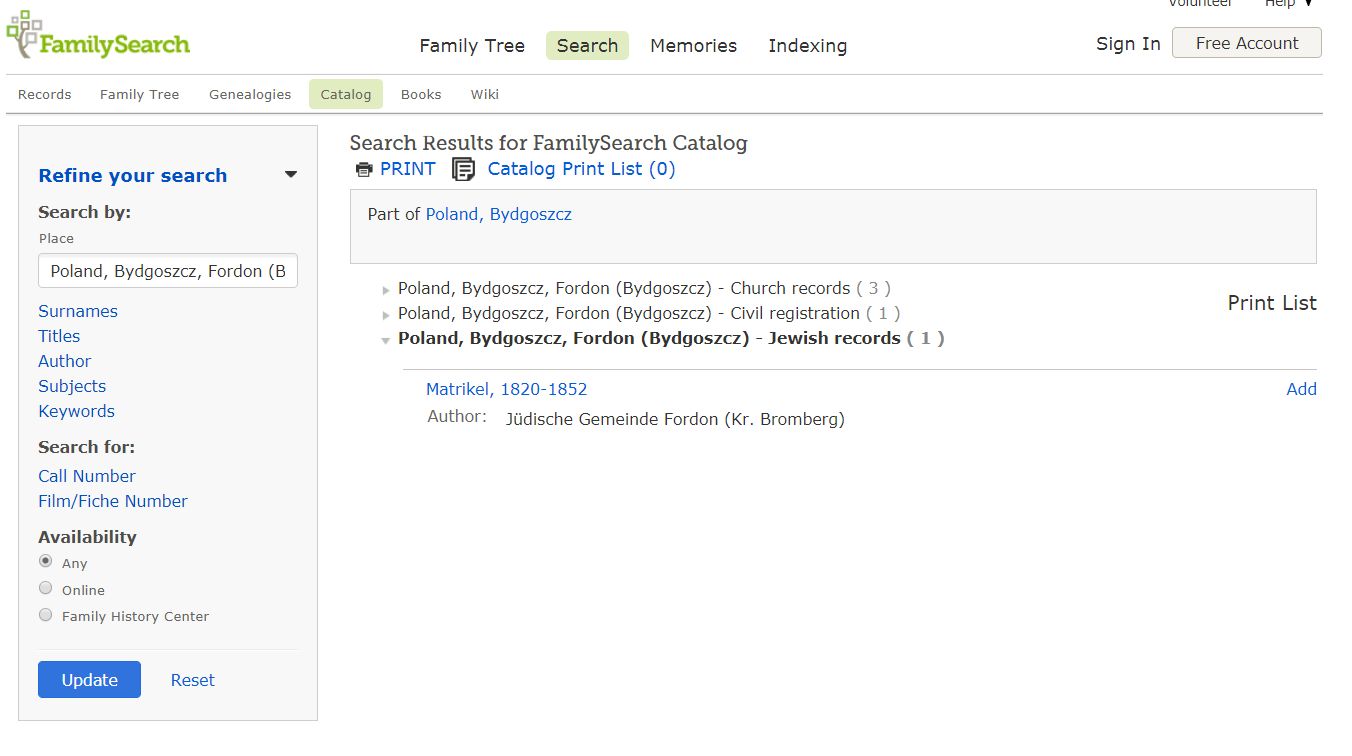 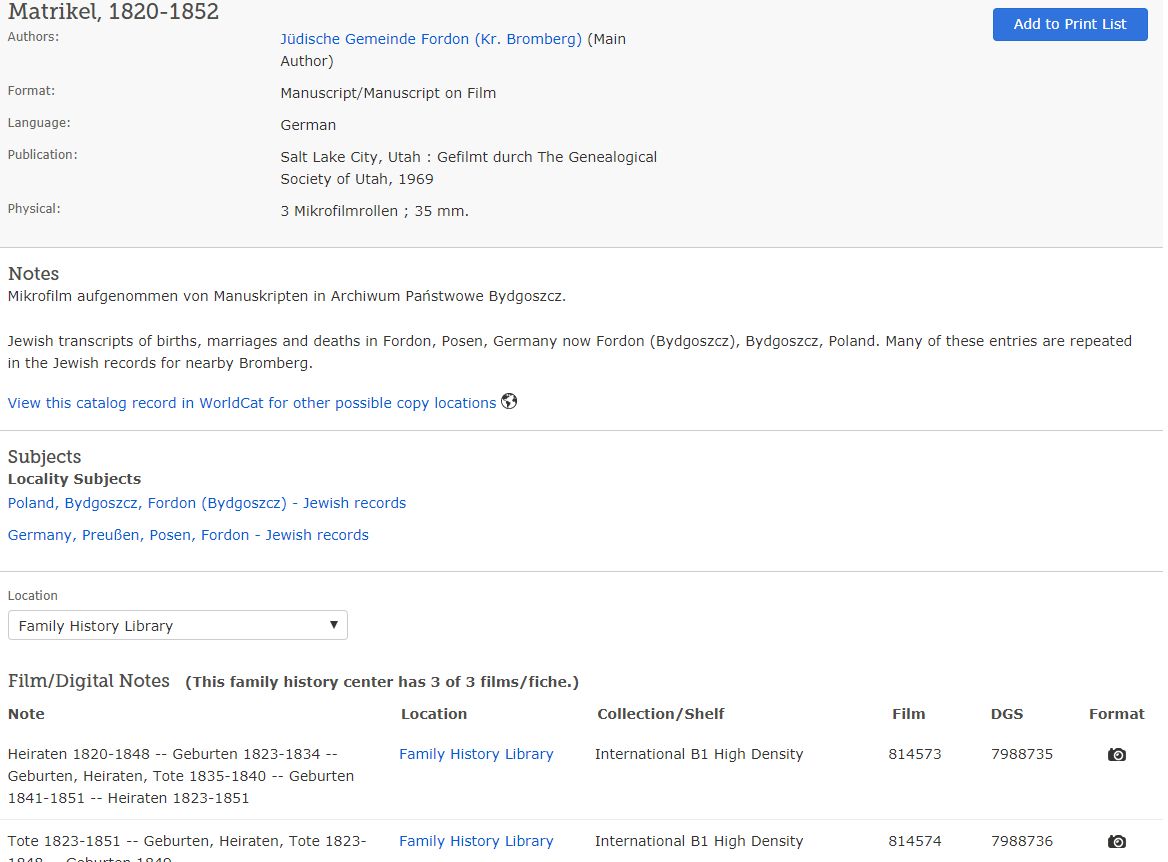 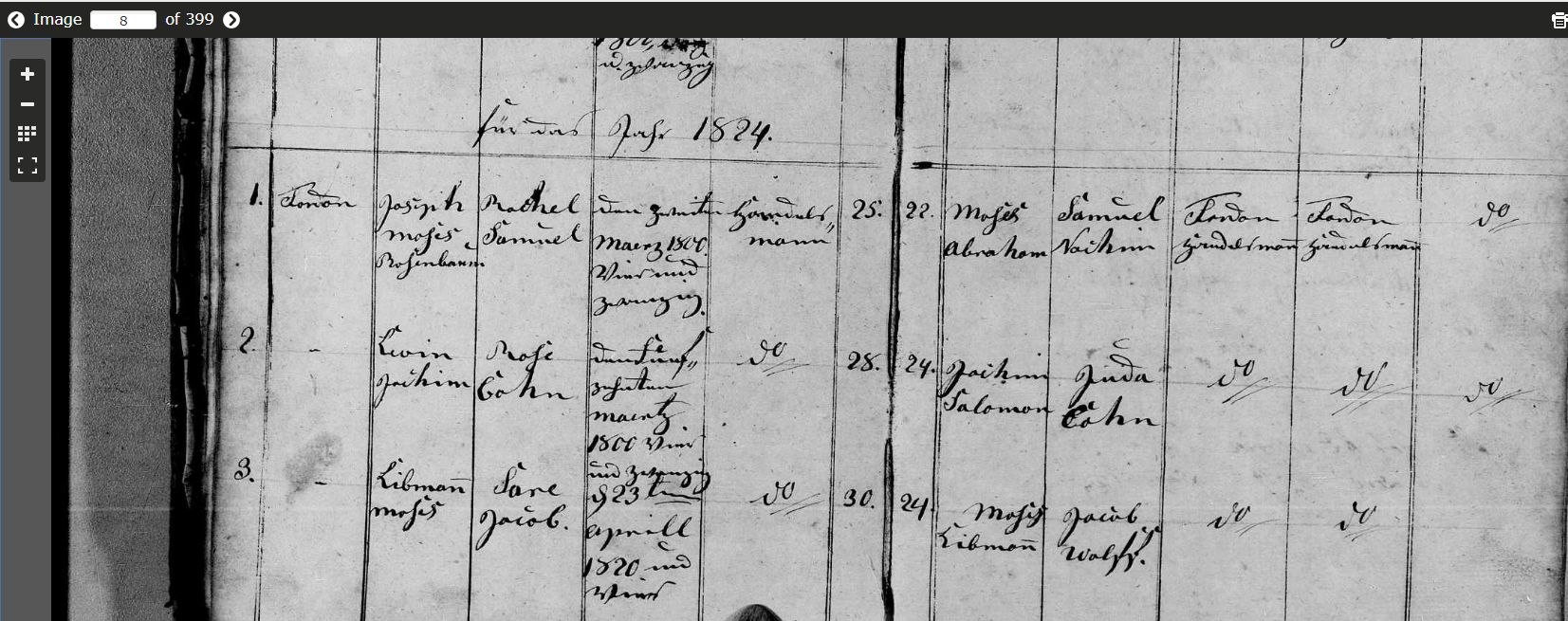 Records
[Speaker Notes: I believe that the records section is one of the best sources for Jewish research available.]
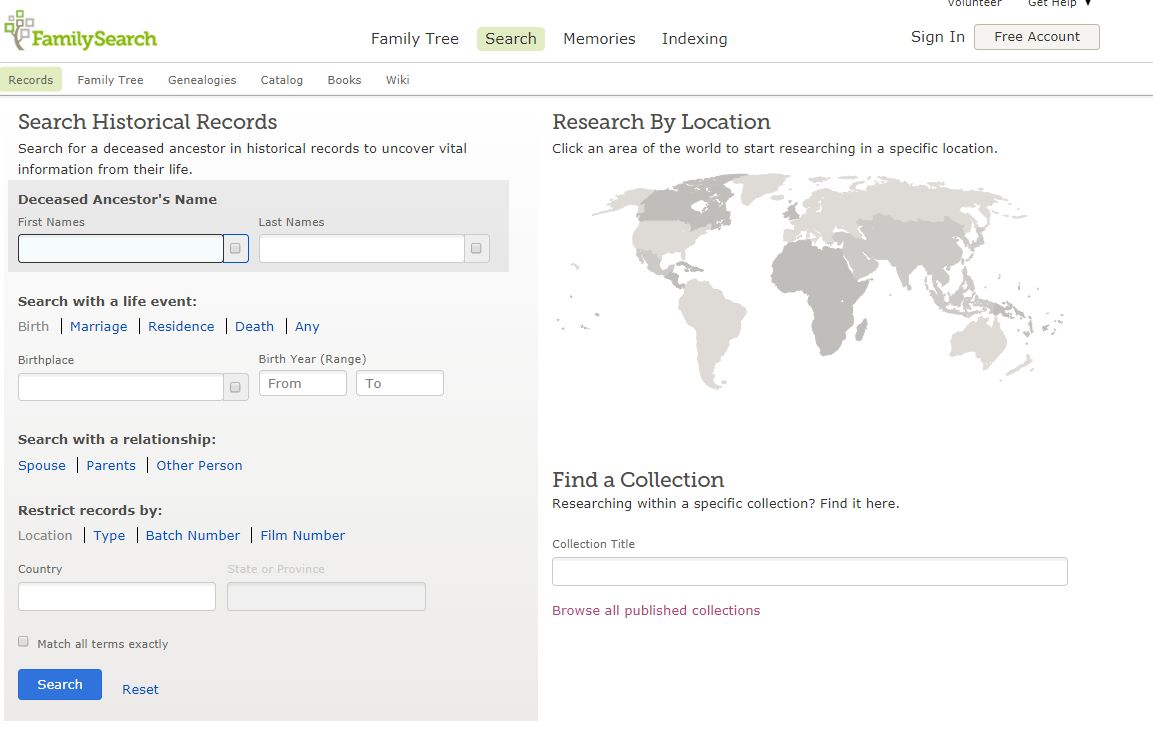 1st way to search
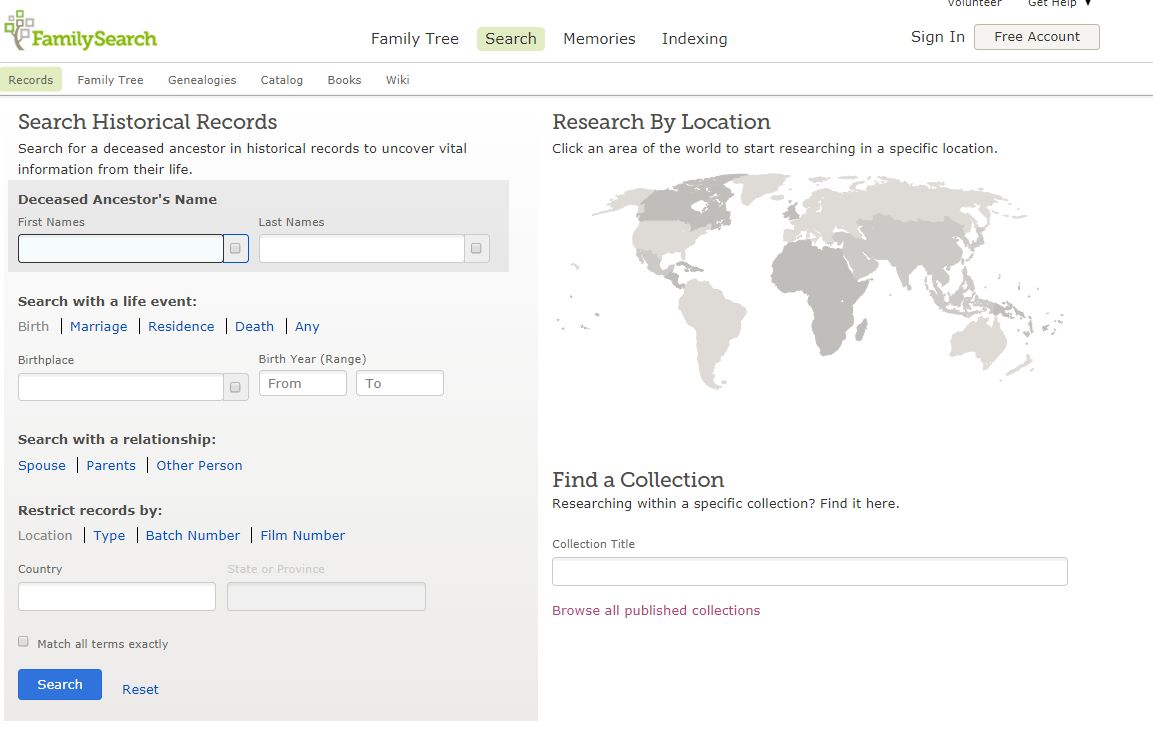 2nd way to search
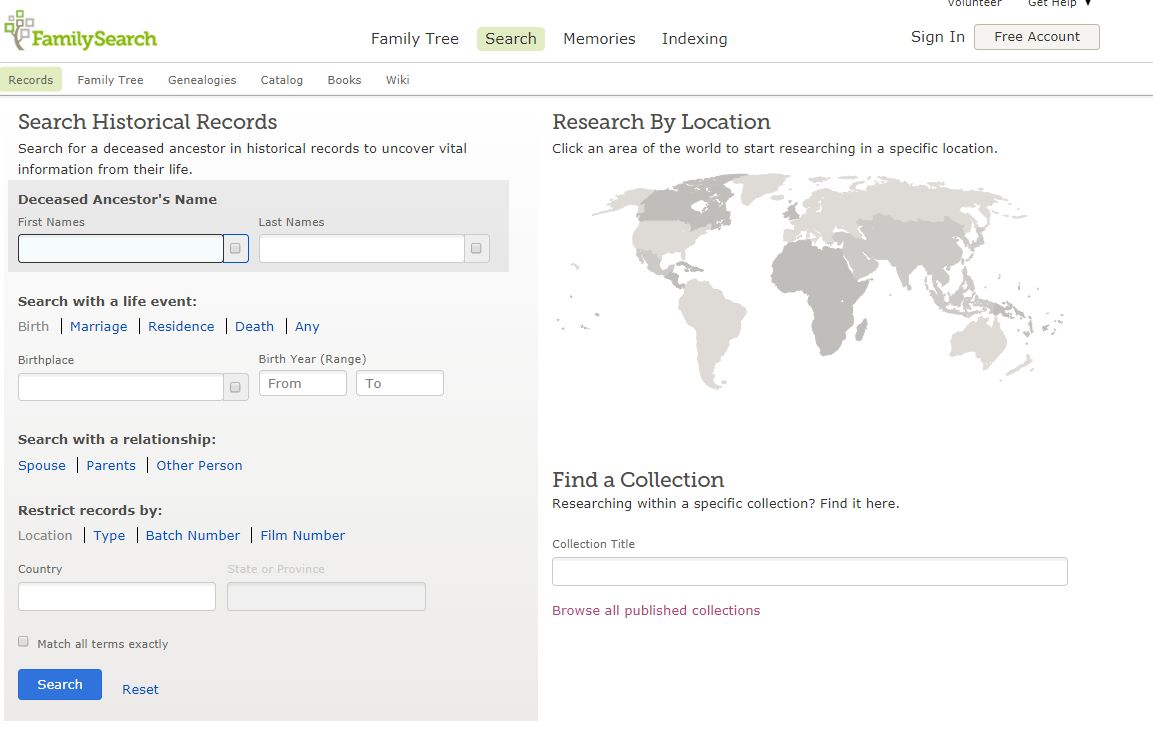 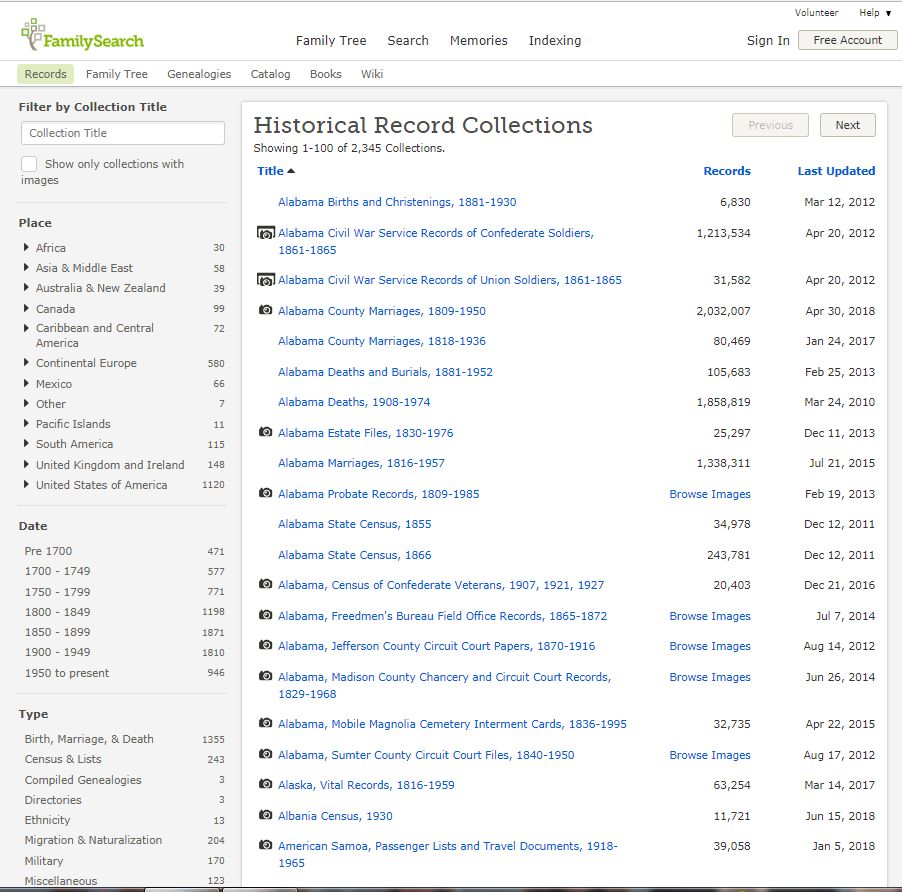 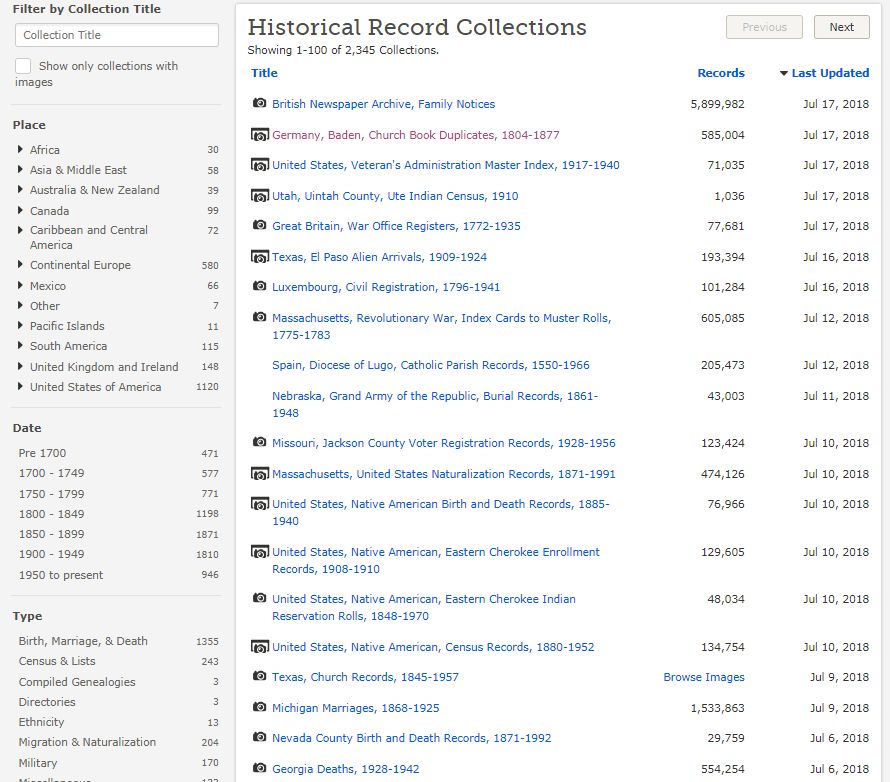 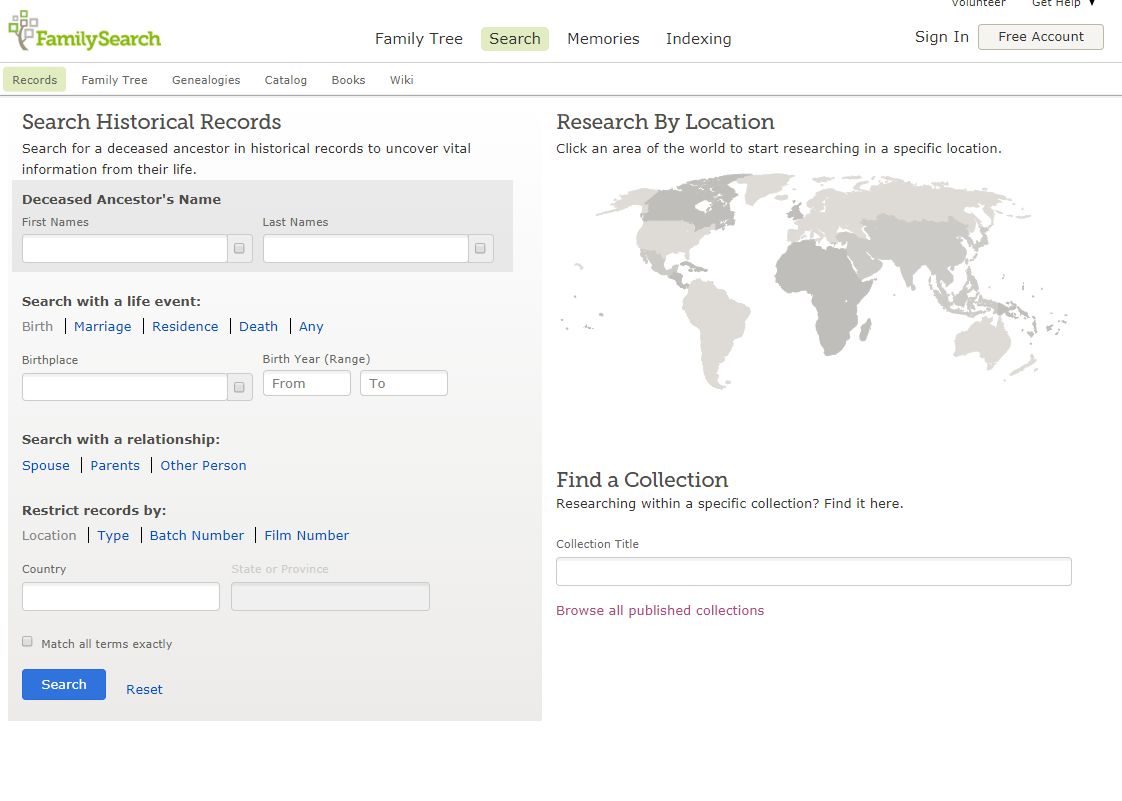 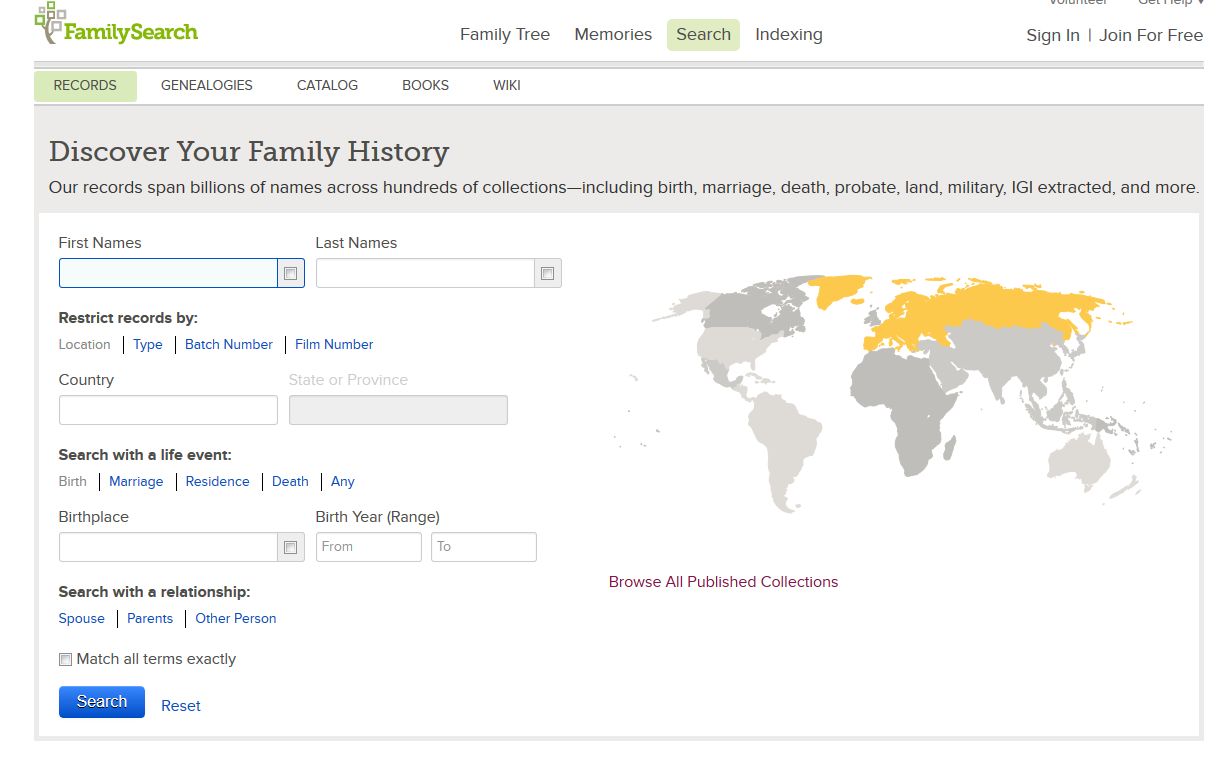 [Speaker Notes: As you scroll your mouse over the map, various areas are highlighted. In this case I selected Continental Europe.]
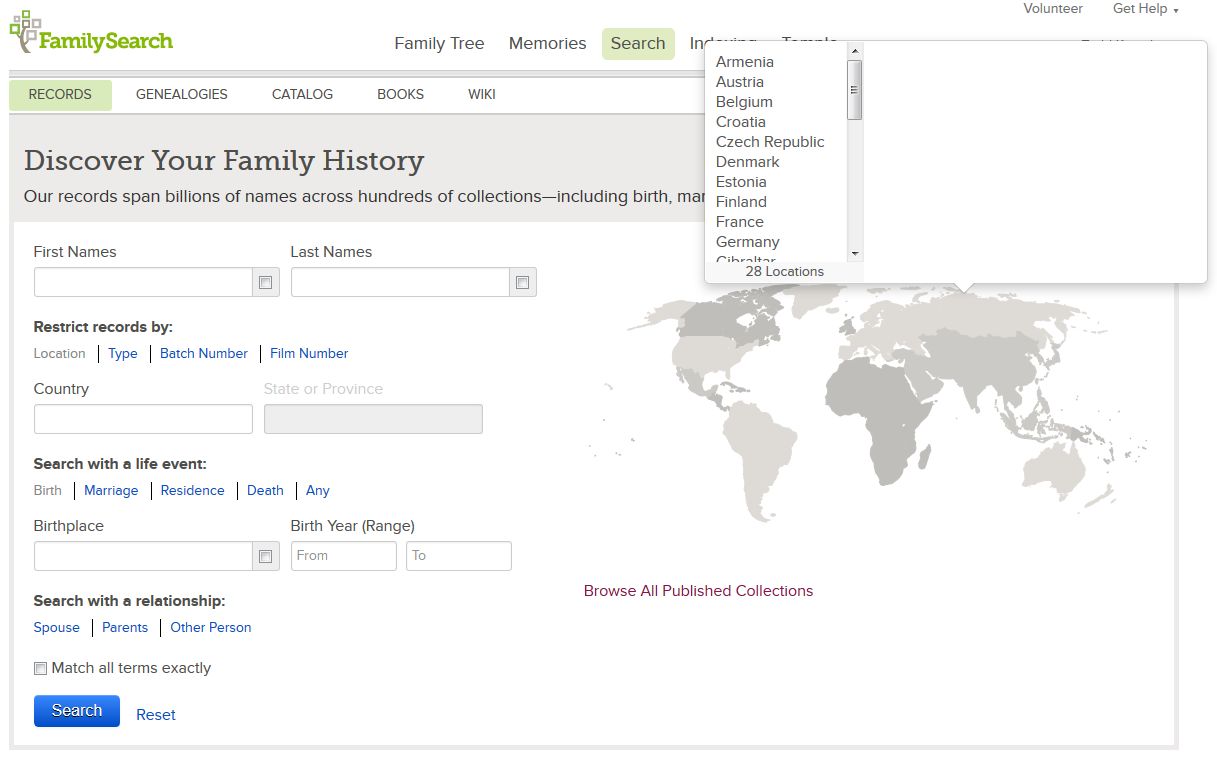 [Speaker Notes: After clicking on Coninental Europe, a drop down box appears which shows all the countries available.]
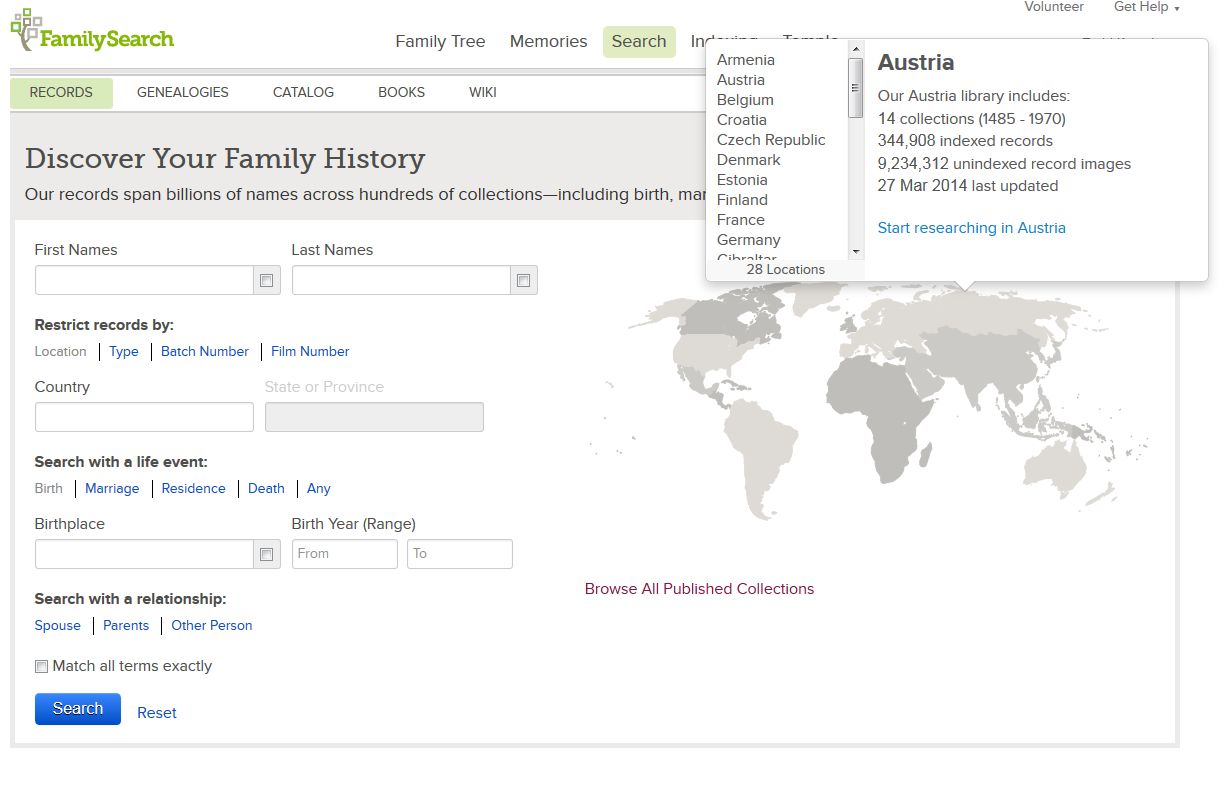 [Speaker Notes: I chose Austria, and then the start researching in Austria tab.]
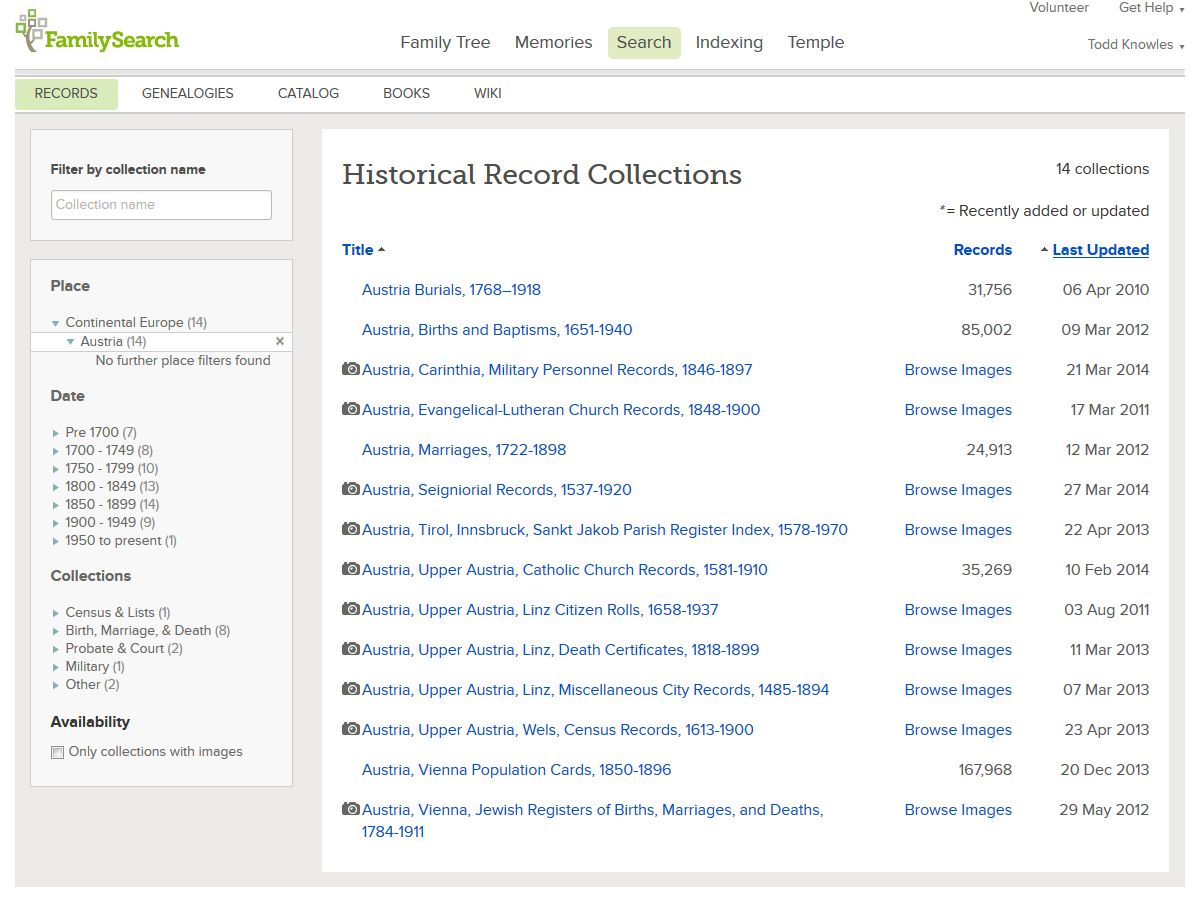 [Speaker Notes: It then brings up just the Austrian databases, shown here. Included is the Vienna Jewish registers of Birth, Marriage and Death. 1784-1911]
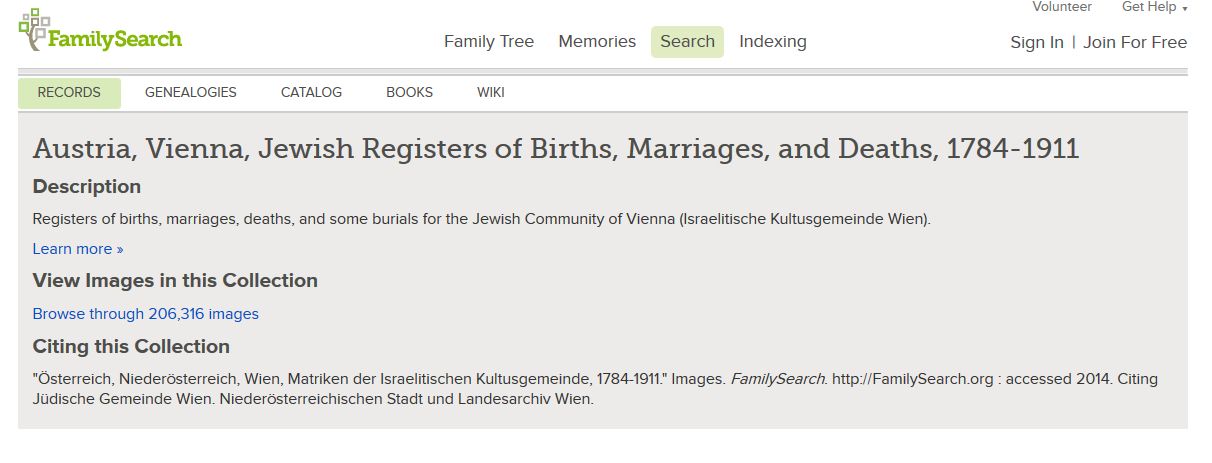 [Speaker Notes: As you click non the entry on the previous screen, it shows that you have Over 200,000 images and takes you to a wiki page(shown here) which will give you more info about the record.]
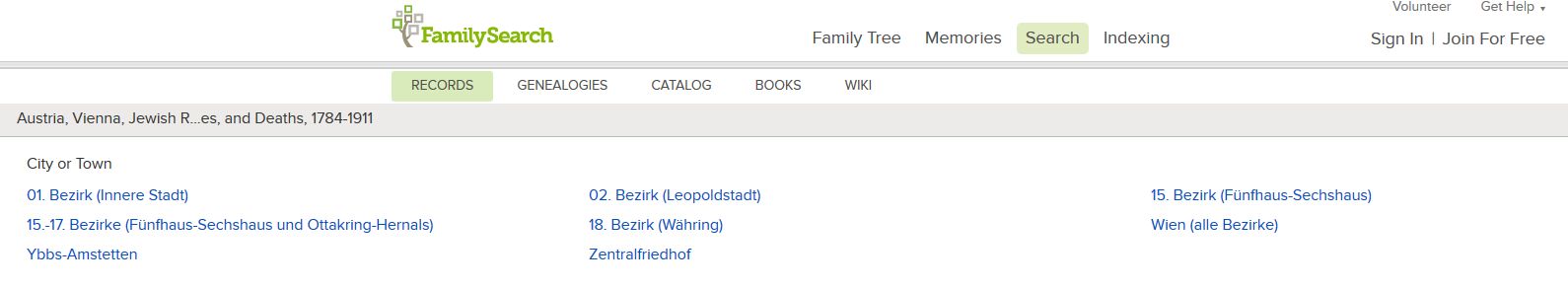 [Speaker Notes: This entry is then broken down by city or town which enables you to search a very specific area.]
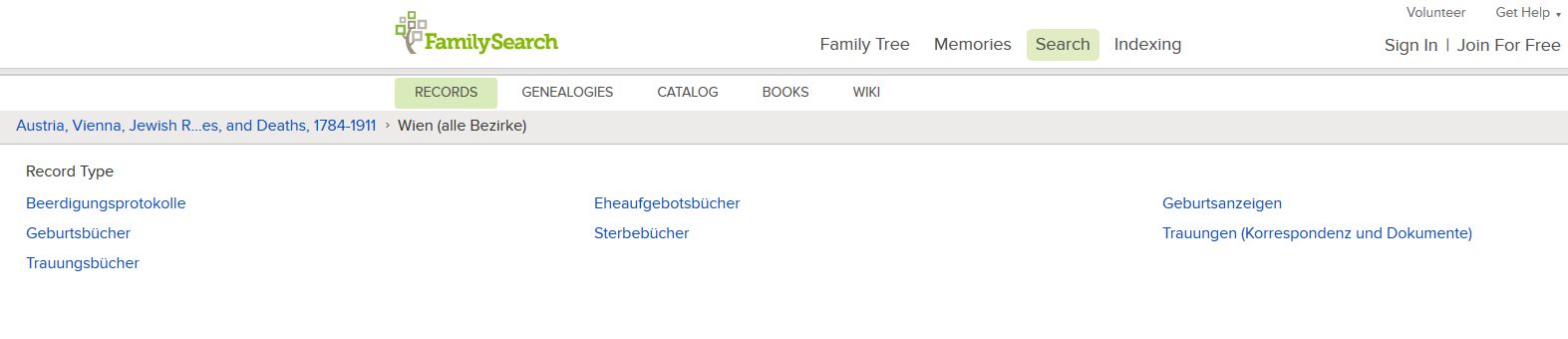 [Speaker Notes: Also broken down by type of record.]
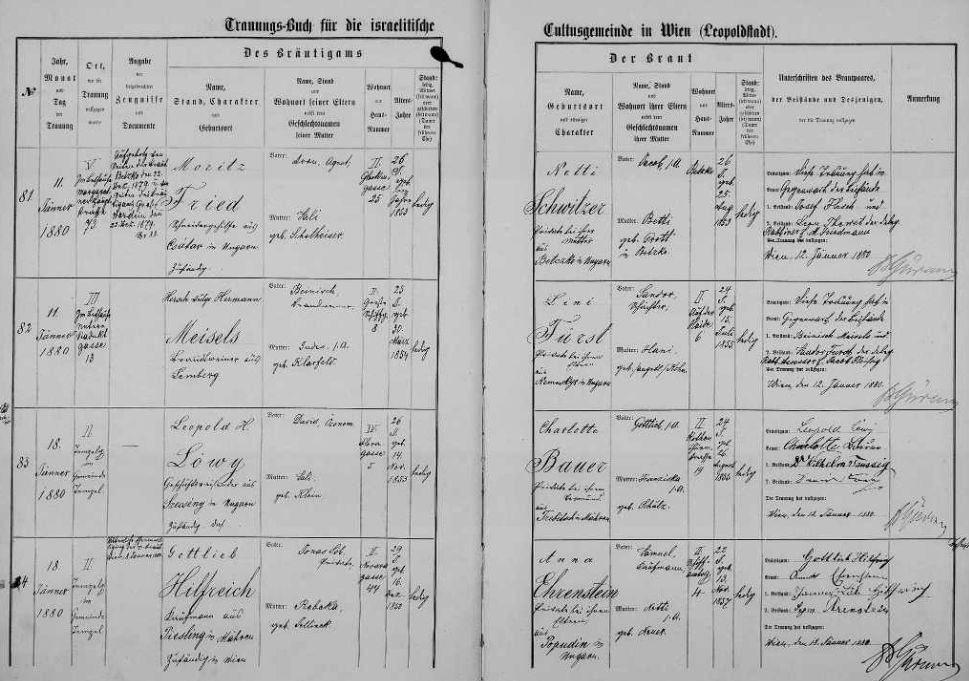 Austria, Vienna, Jewish Registers of Births, Marriages, and Deaths, 1784-1911
[Speaker Notes: Finally the actual record.]
Making the World a Little Smaller
[Speaker Notes: These are some examples of different kinds of records.]
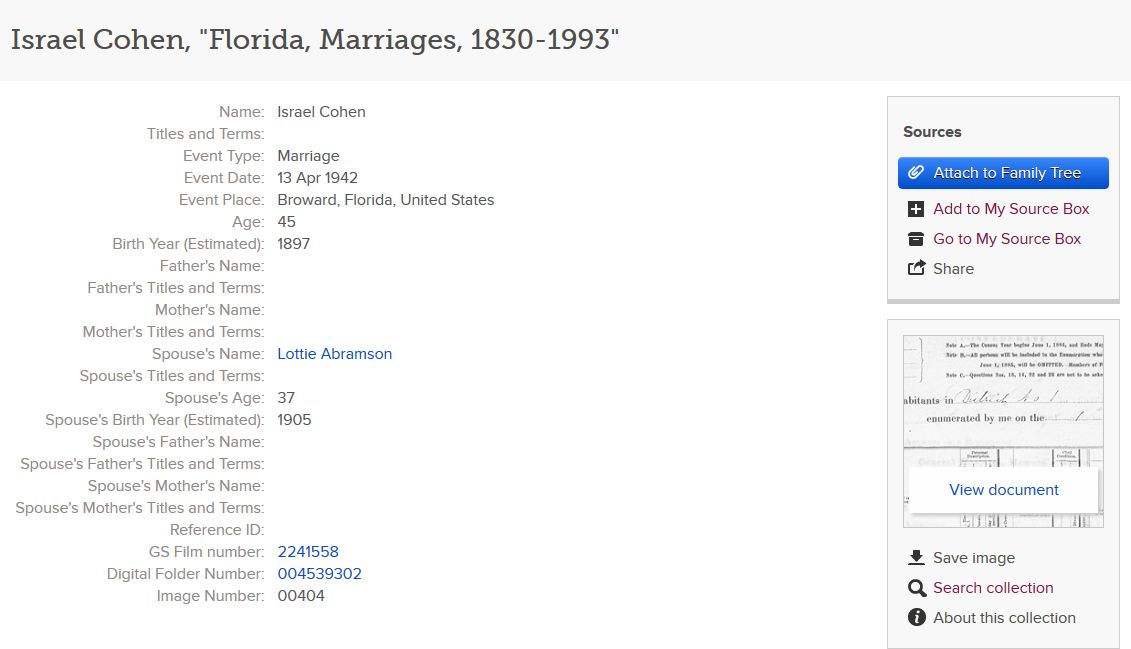 [Speaker Notes: Marriage record, this also gives the Family History Library film number where the information came from and by clicking on View document, the original record is shown]
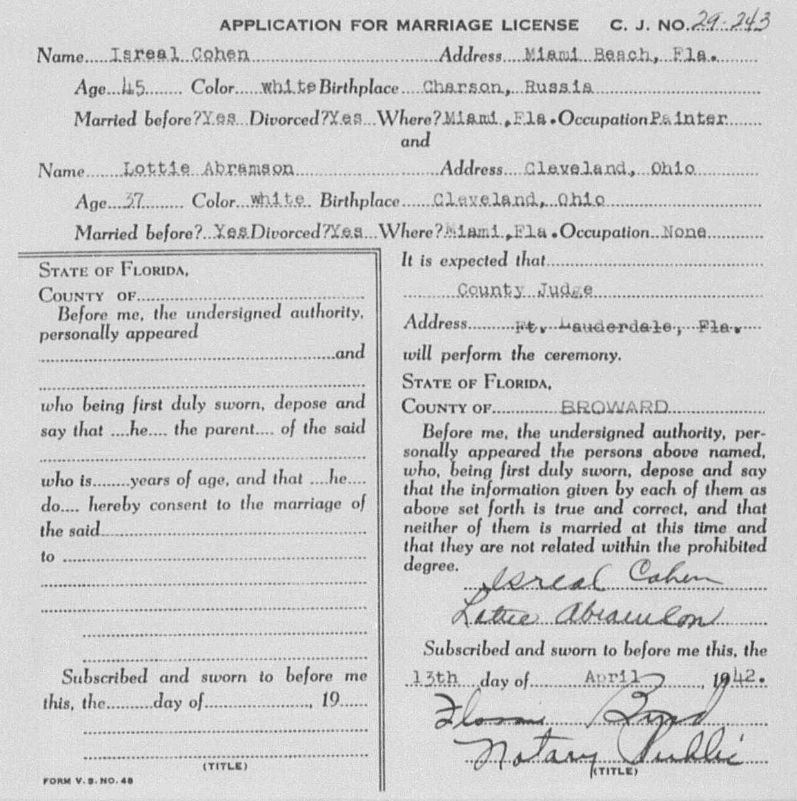 Florida, Marriages  1830- 1993
[Speaker Notes: Original record]
South Africa, Natal Province, Civil Marriages, 1845-1955
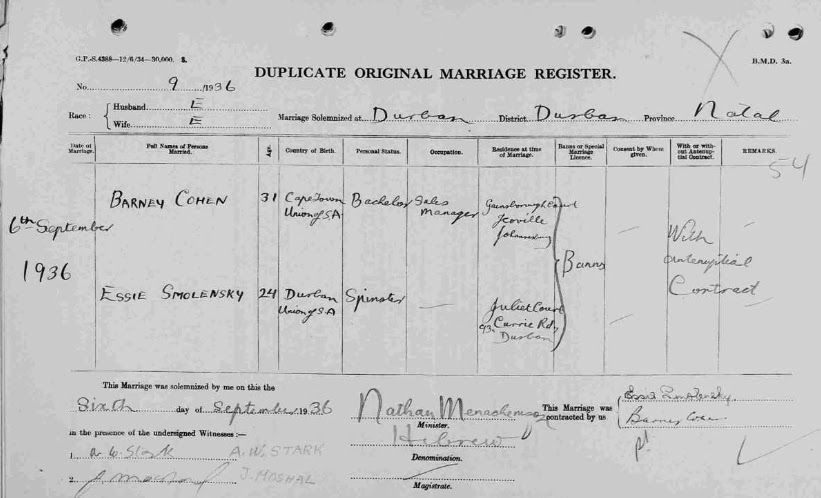 [Speaker Notes: South African marriage]
Massachusetts, Deaths, 1841-1915
27 Feb 1900
[Speaker Notes: Mass. Death record]
Immigration records
Petitions, filed in Philadelphia,  requesting permission for family members to come to America
Canada Passenger Lists, 1881-1922
[Speaker Notes: Canadian record where the family is identified as Hebrew]
British Newspaper Archive
Hong Kong
China, Cemetery Records, 1820-1983
[Speaker Notes: These are all for the year 1958 and its interesting to note that the first three all died in the Shamrock Hotel, so people may want to avoid that place when travelling.]
Barbados
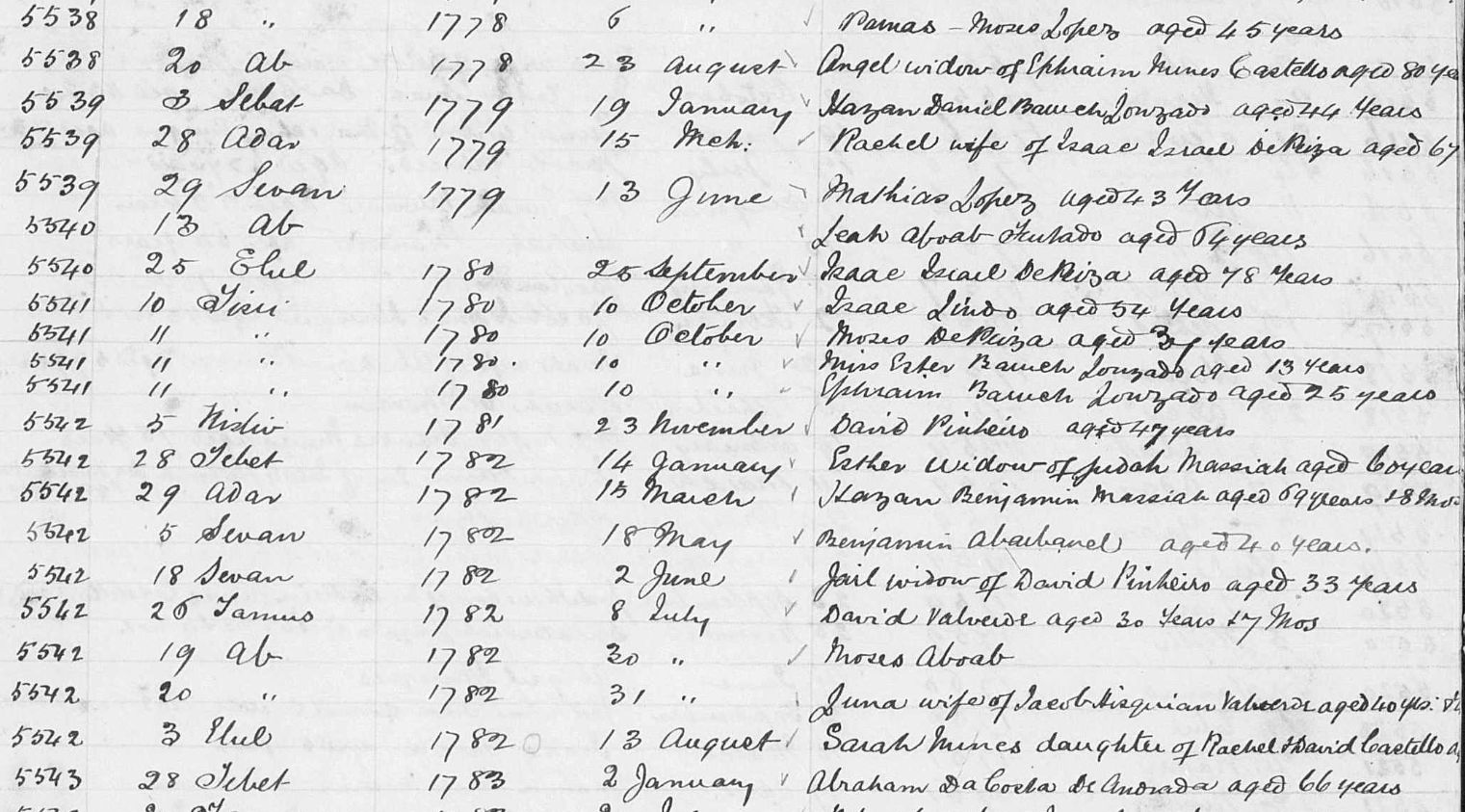 Barbados, Church Records, 1637-1887
[Speaker Notes: These death records for the Jewish community in Barbados were found within the Church records. They had been recorded there, which shows that all records should be checked as Jewish people will appear in other records. Also there are 4 deaths listed for 10 October 1780. A basic check of some history shows that it was one of the worst hurricanes in history.]
10 October 1780
200 mile per hour winds
Estimated 20,000-30,000 dead
Destroyed 40 French ships
Destroyed 19 Dutch ships
Modernhistorian.blogspot.com
Argentina
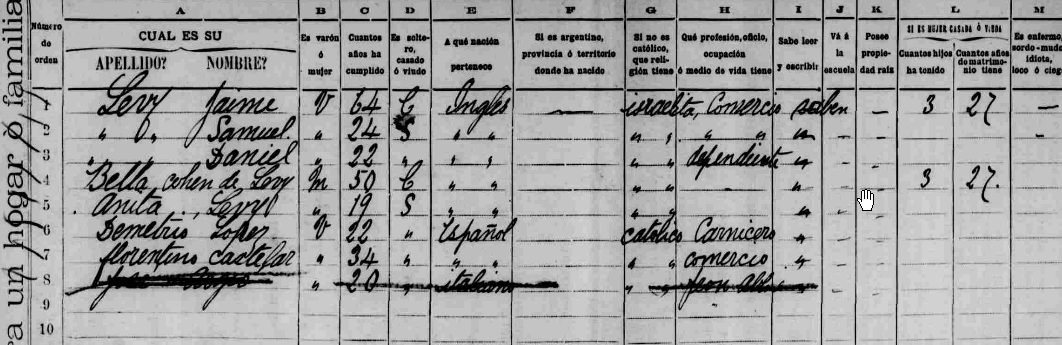 Argentina National Census, 1869
[Speaker Notes: Census record where family is listed as Israelite]
Louisiana, New Orleans Passenger Lists, 1820-1945
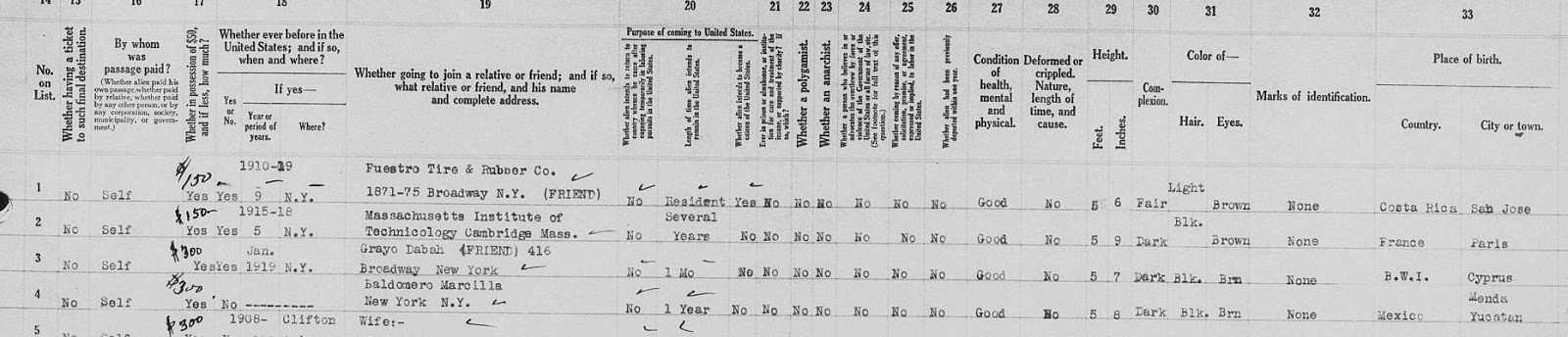 Rhodesia/Zimbabwe
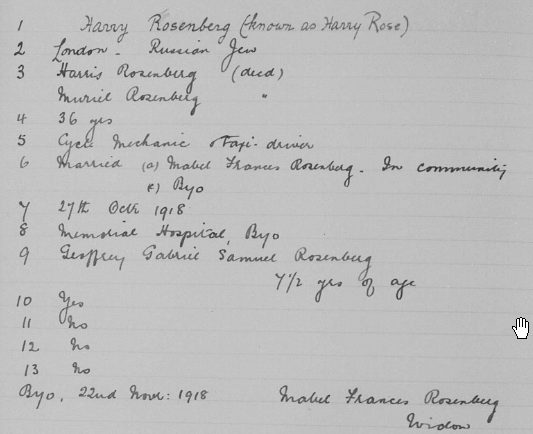 Zimbabwe, Death notices, 1904-1976
[Speaker Notes: This record is hard to understand, yet amazing. Line 1 is name including AKA. 2. Where born 3.Father and mother 4. age  5. Occupation  6.Wife 7. Date of death  8. Hospital name  9. Children (if no children, sibilings will be listed here regardless of where in the world they lived).]
Jamaica
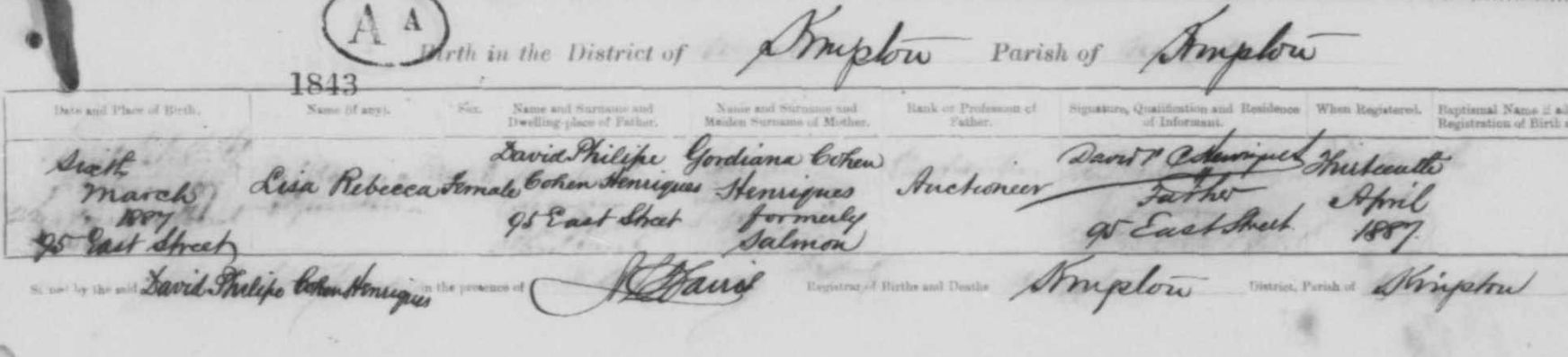 Jamaica, Civil Birth Registration
Belgium, Civil Registration
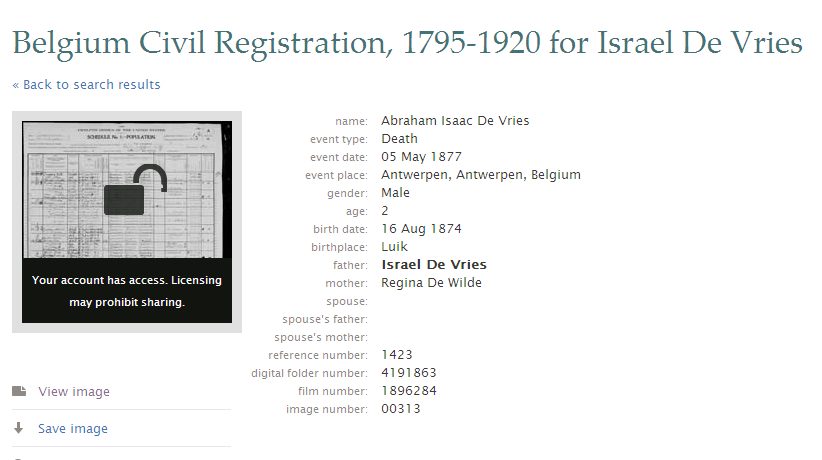 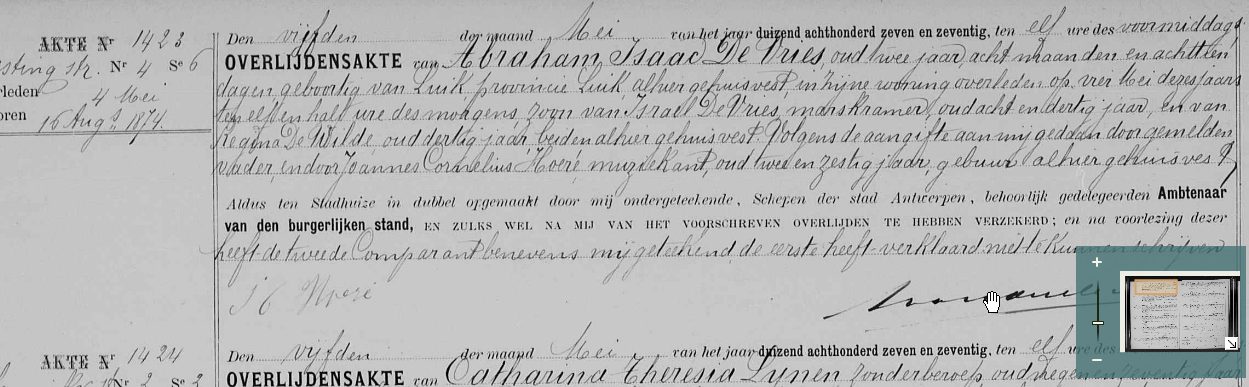 Brazil
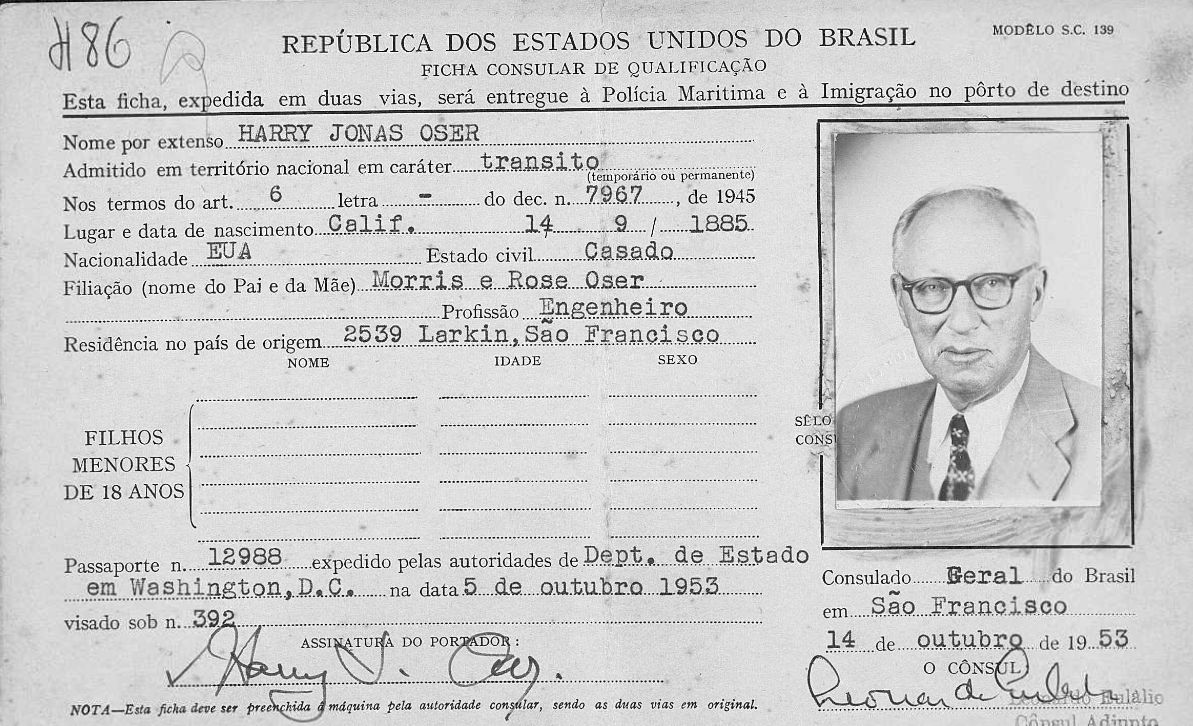 [Speaker Notes: Photo from previous page.]
Washington DC Marriages
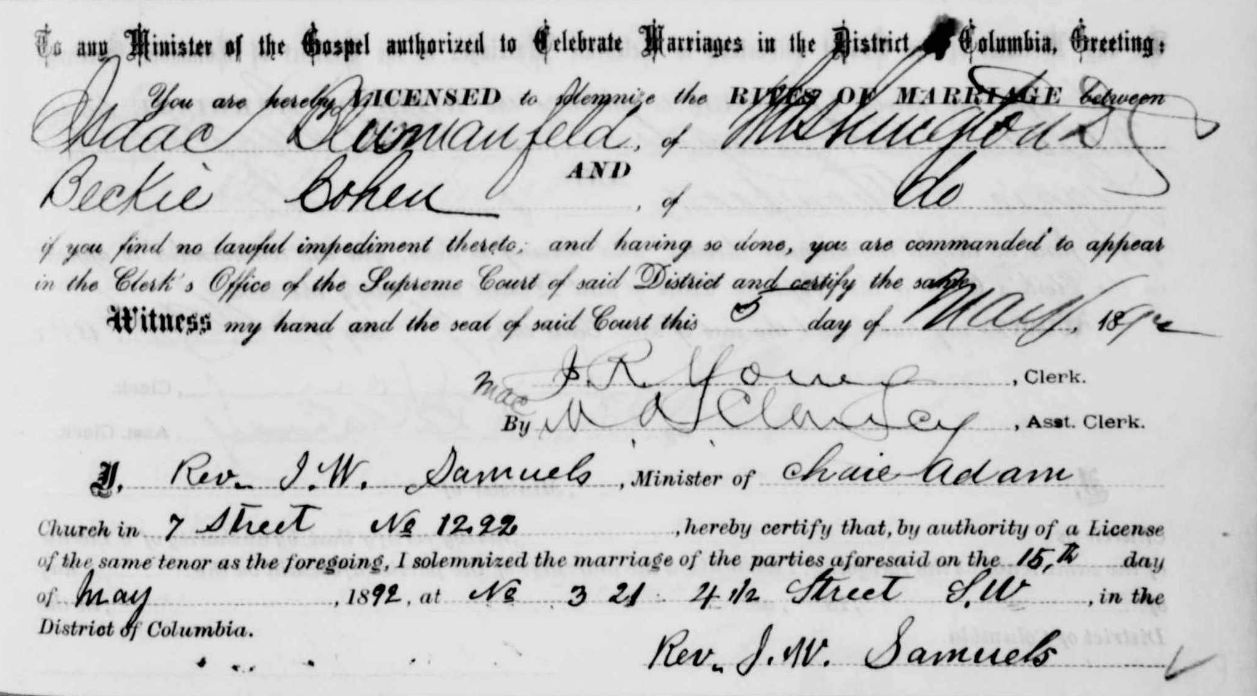 Italy, Mantova, Jewish Records, 1770-1899
Spain, Province of Cordoba, Municipal records, 1509-1947
1920 Census
[Speaker Notes: This is a collection of many records. This first one shows the family in the 1920 census.]
1908 Census..adds name Toledano
[Speaker Notes: In 1908 the surname Toledano is also included.]
1904 Census for wife living with her father
[Speaker Notes: And before that the 1904 census gives the wife living with her father.]
Knowles Collection
Moses David Rosenbaum
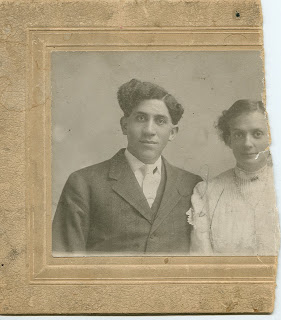 Fordon, Poland Marriage Record
Mordy Collection
Consists of over 155 pedigrees
Records are linked by a numerical code
About 7500 people in the collection
Very hard to research.
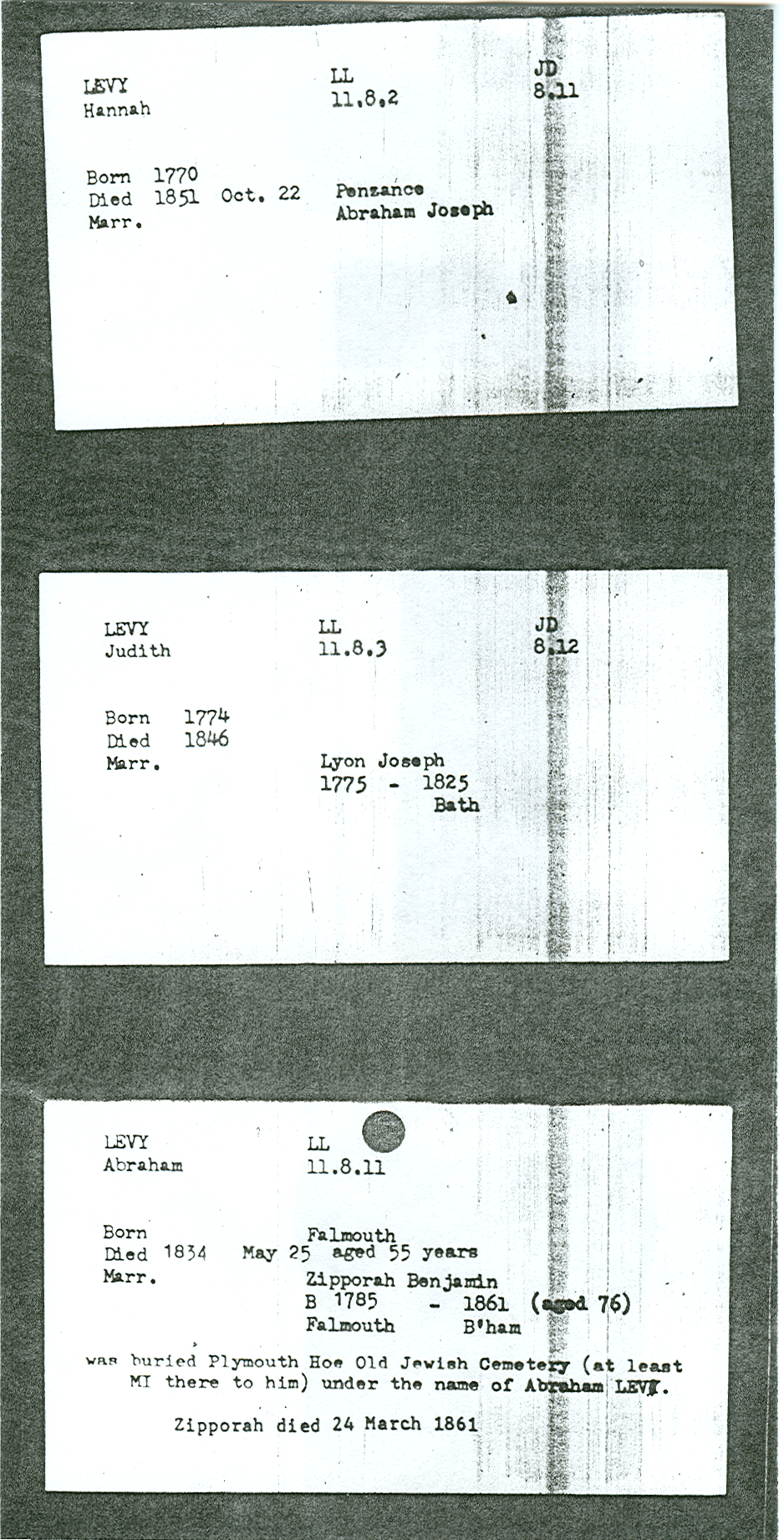 First number (11) is the fathers  reference number in the previous generation.
The second number (8) is the generation number.
The third number (11) is the reference number within the generation.
Abraham Levy LL 11.8.11
Davis Pedigree D (Lemon)
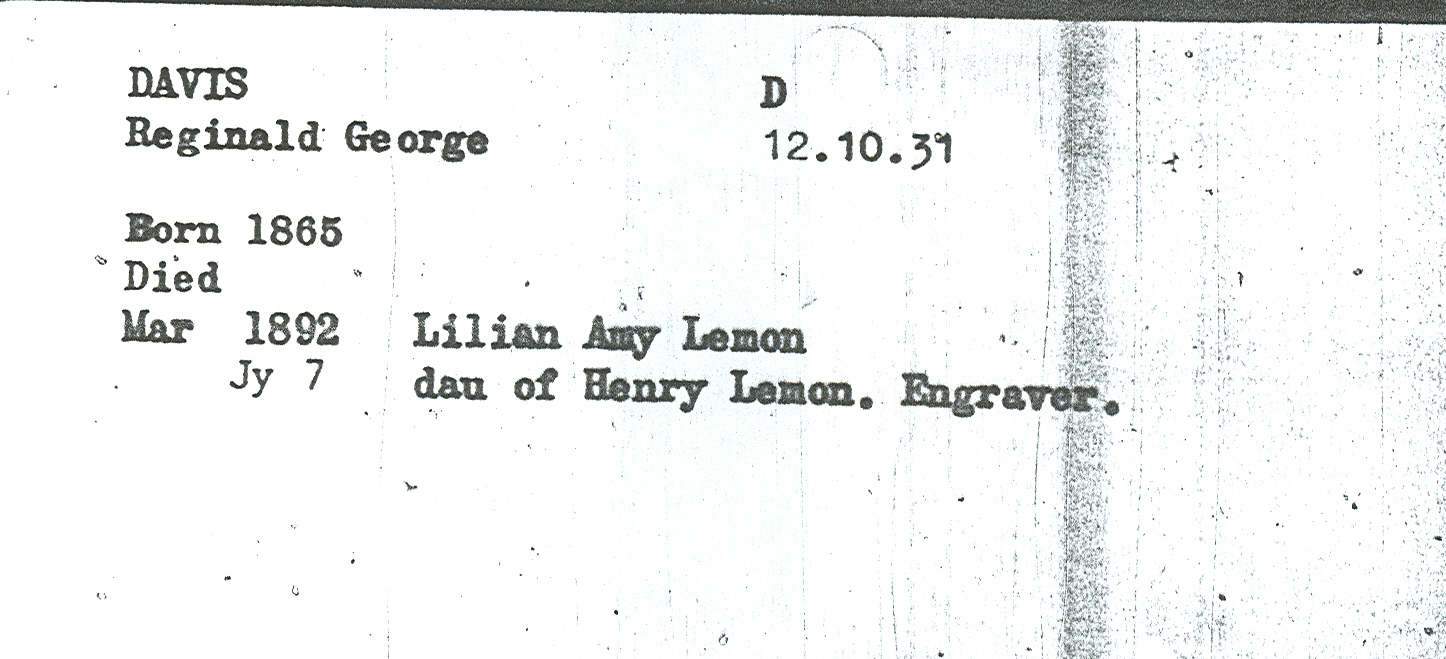 1881 English Census
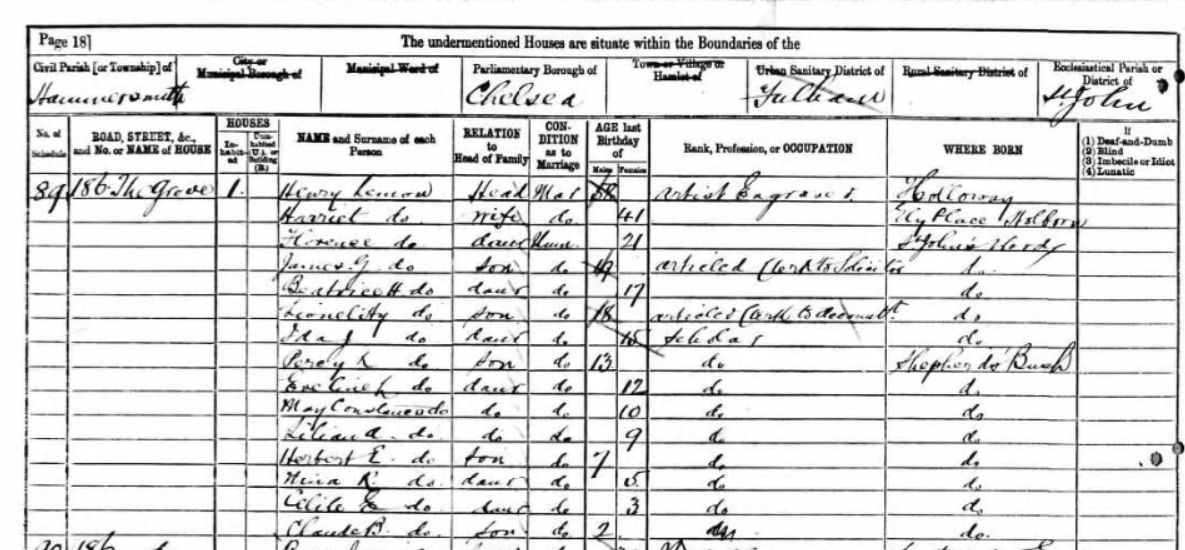 Gluckstein Family
Isidore and Rose Gluckstein
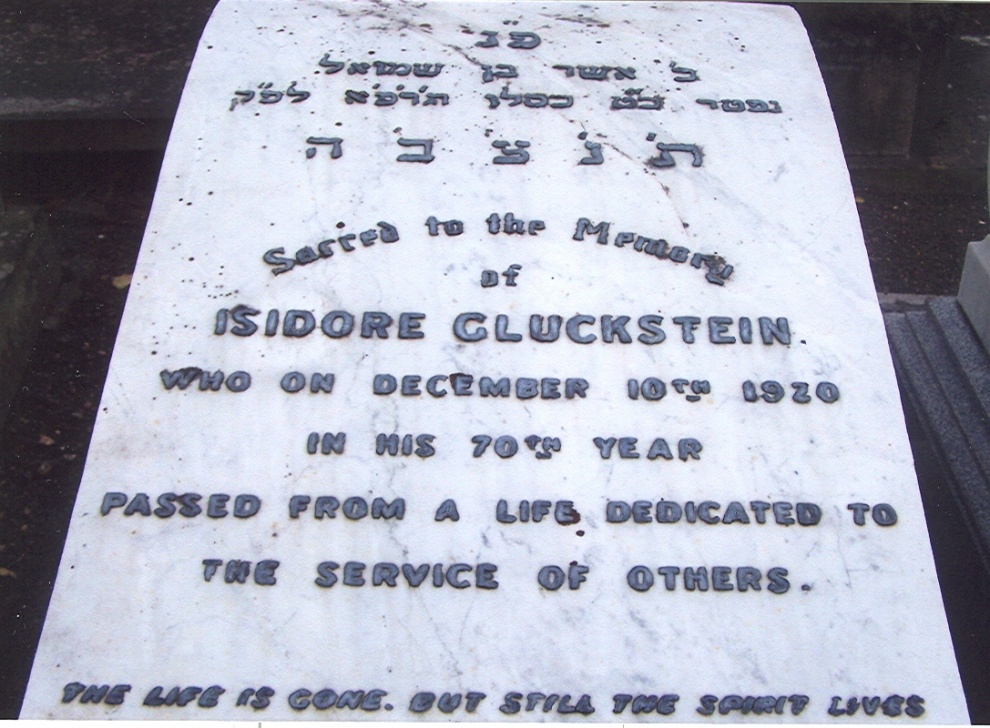 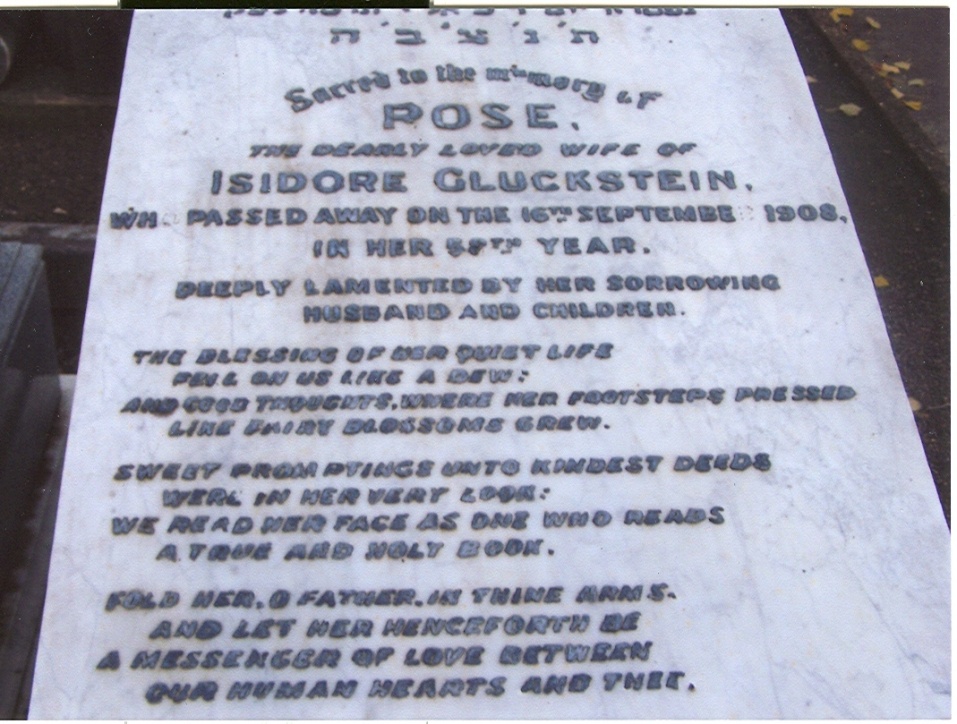 Willesden Cemetery, London
1861 English Census
1871 English Census
1881 British Census
1891 British Census
1901 British Census
1911 British Census
J. Lyons & Co.
Principal Probate Registry
Isidore Gluckstein Pedigree
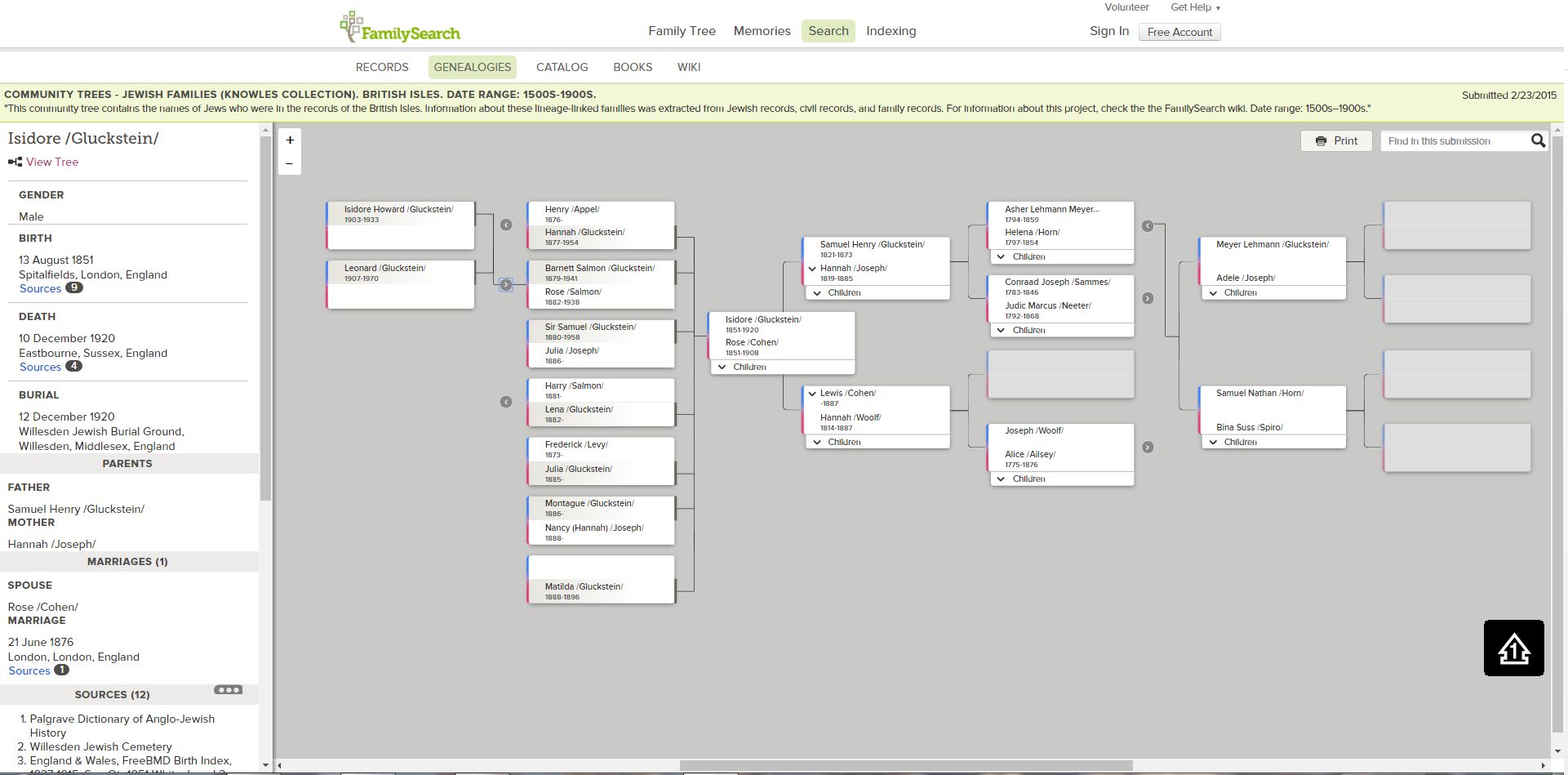 Knowles Collection
Jews of the British Isles
Jews of Europe
Jews of North America
Jews of Caribbean and South America
Jews of South Pacific
Jews of Africa, The  Orient, and The Middle East
Melbourne, Australia
Knowles Collection
Contains over 1.4 million people
Over 2500 different sources
From 200 different countries
Linked as families
Name searchable
Free
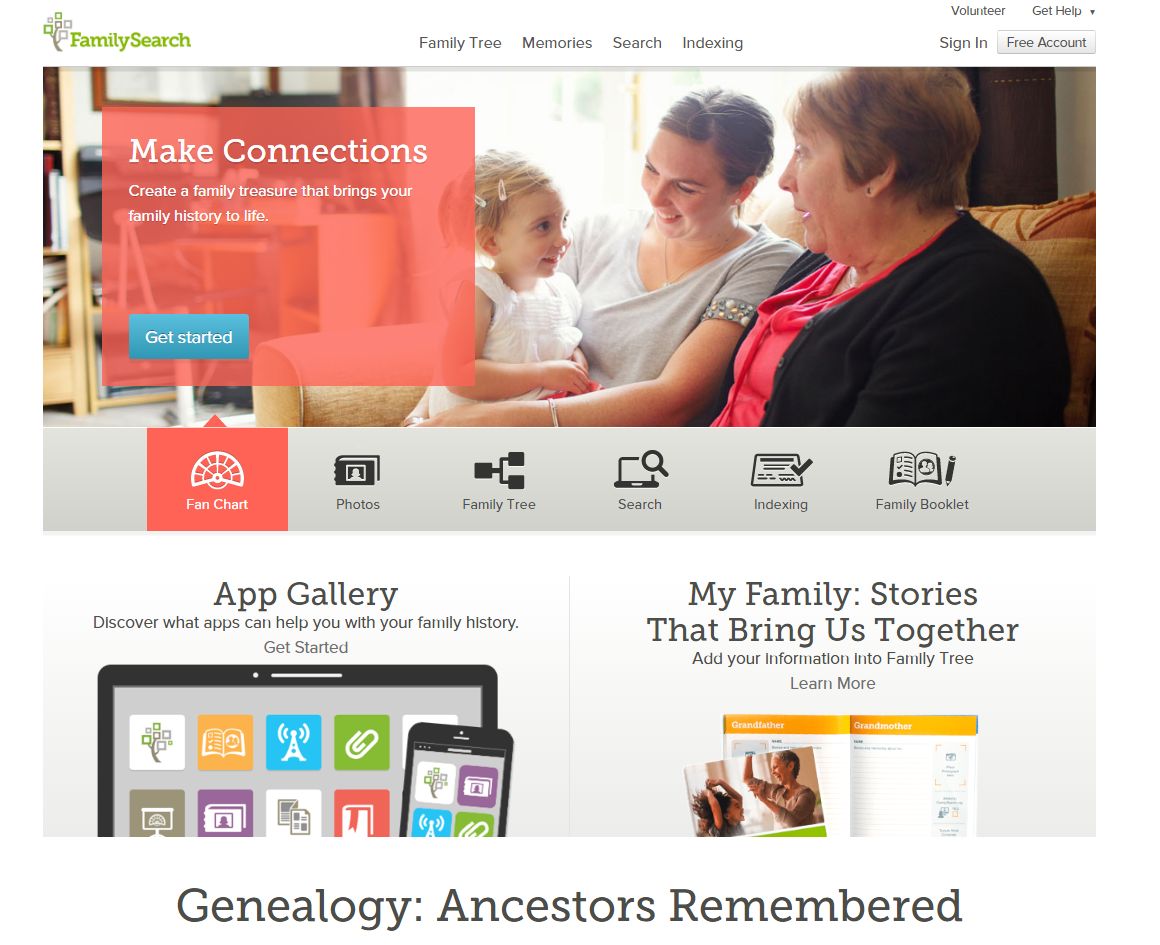 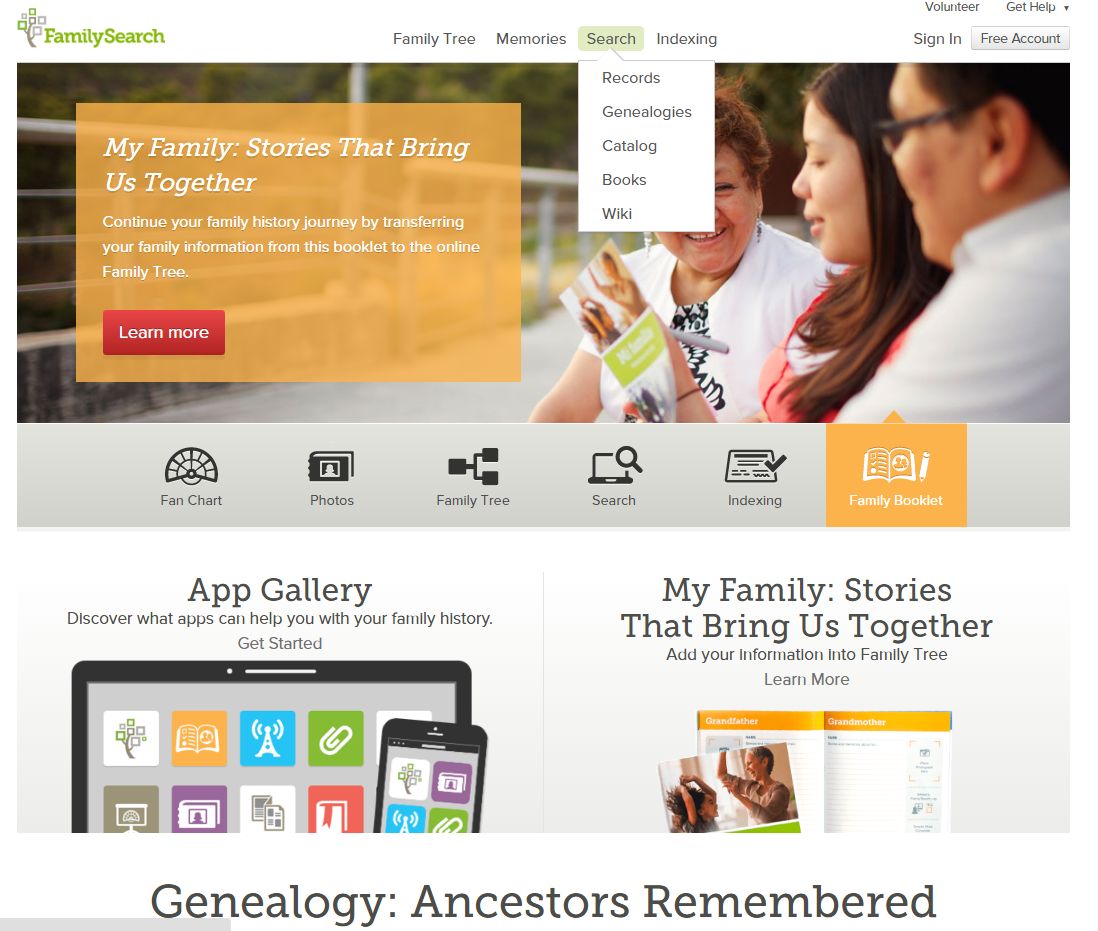 Accessing The Knowles Collection
Knowlescollection.blogspot.com
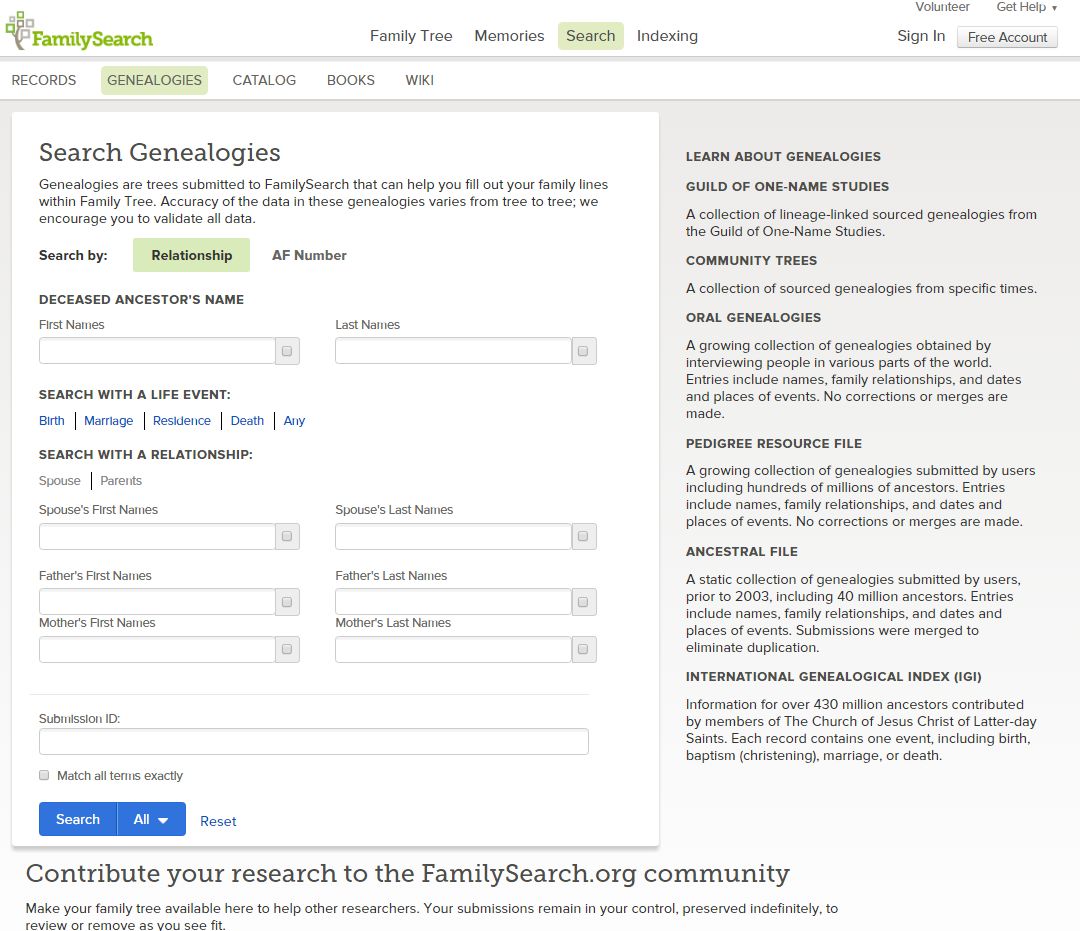 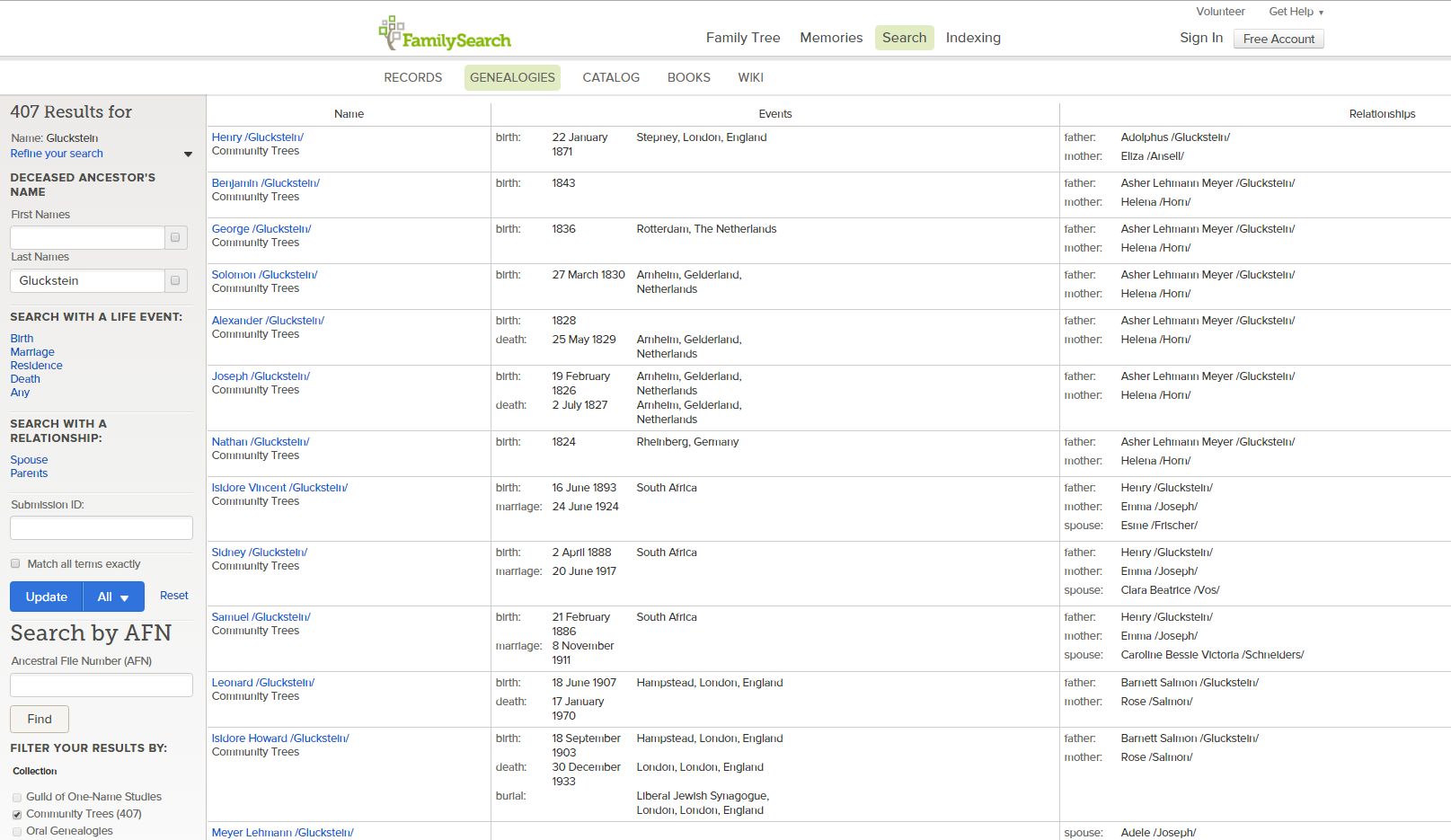 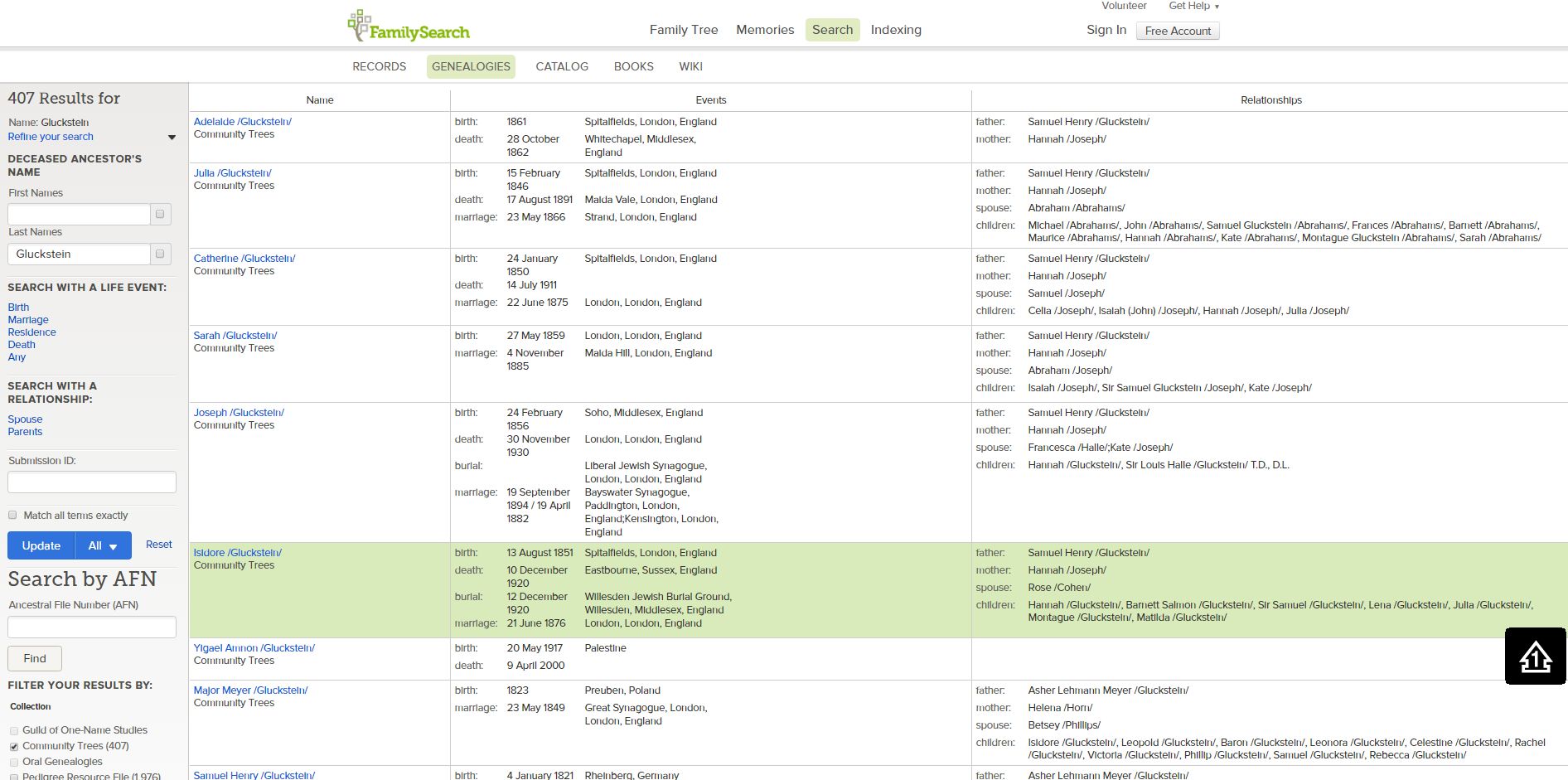 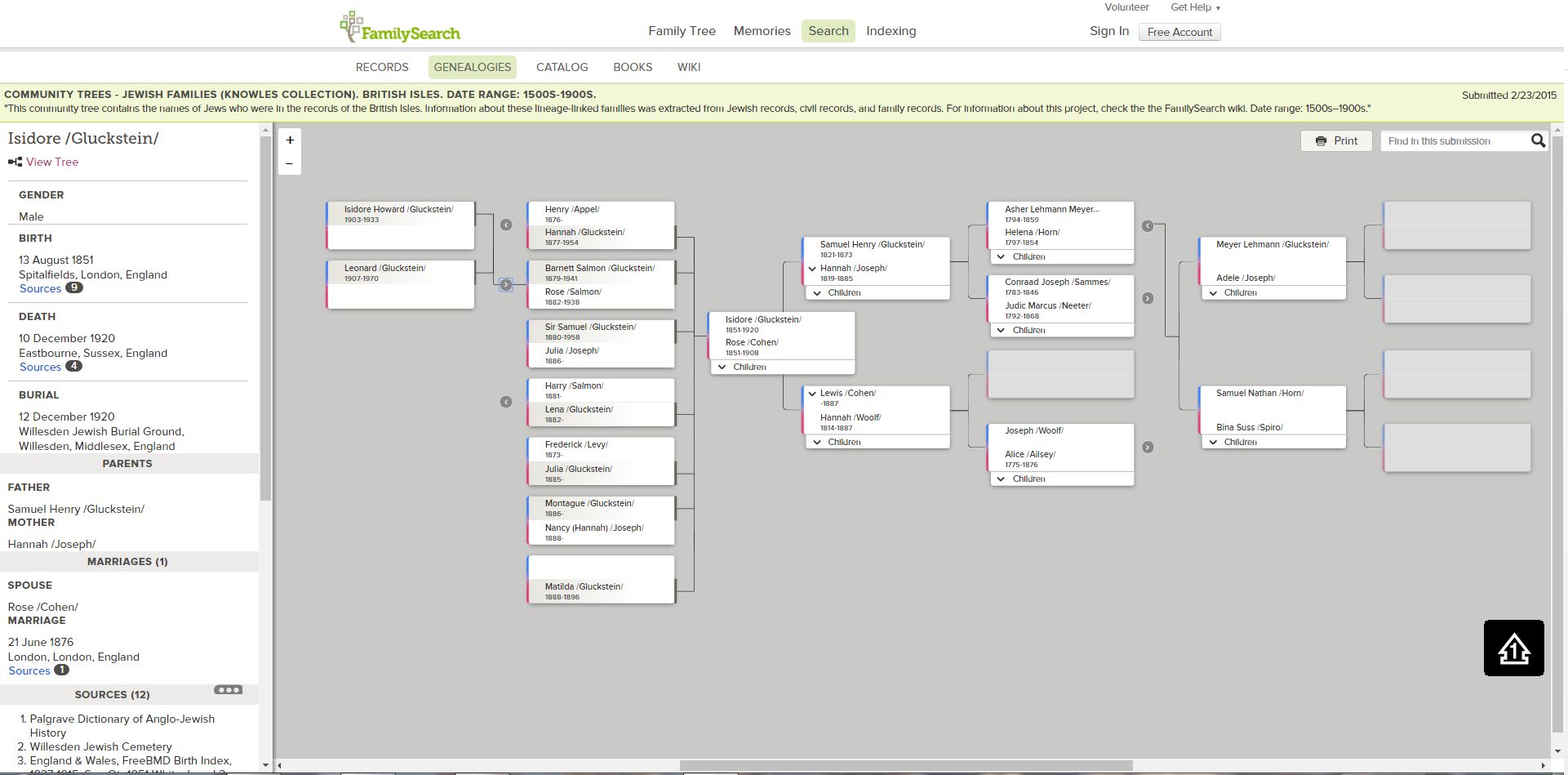 knowleswt@familysearch.orgknowlescollection.blogspot.com